Approaching Hair Loss: A Guide for GPs12th  November 2024HealthCert Webinar
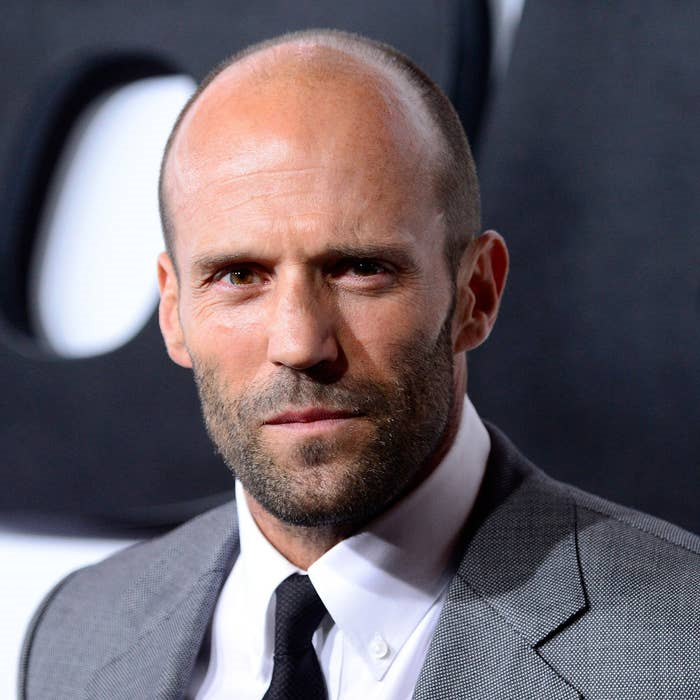 Dr Ahmed Kazmi 
Specialist Dermatologist & Clinical Senior Lecturer
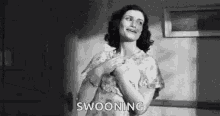 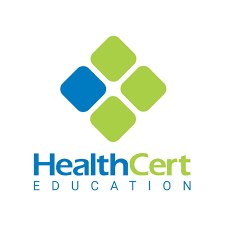 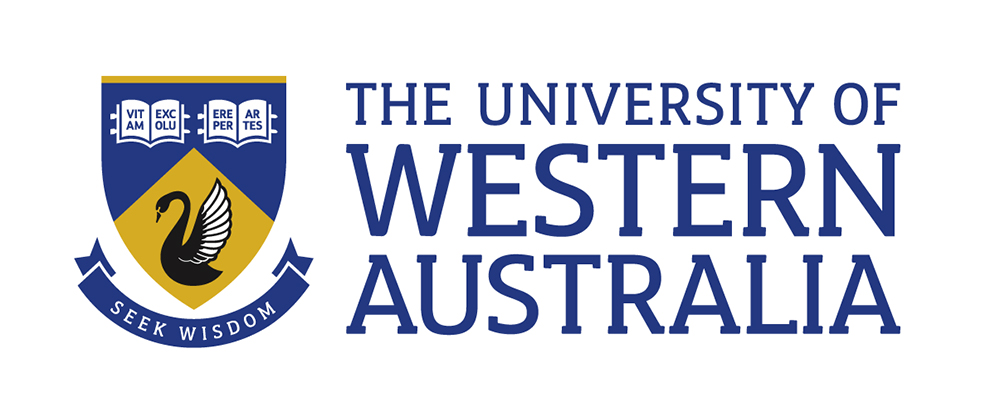 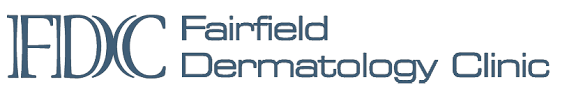 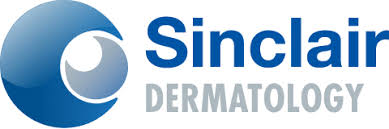 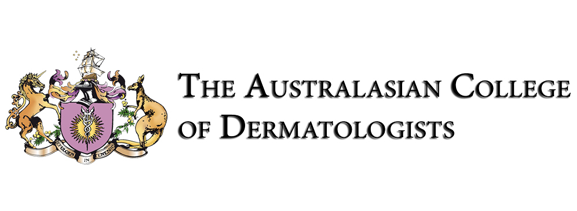 [Speaker Notes: Mention major affiliations
Mention picture of Jason Statham- not all people find hair loss a problem]
Dr Ahmed Kazmi MBChB (Hons Str) MRCP (Derm) MRCGP FRACGP FACD
Melbourne based:
Sinclair Dermatology, East Melbourne
Fairfield Dermatology, Fairfield
Hope Dermatology, South Melbourne

Main expertise:
Hair/scalp disorders (including mesotherapies)
Medical education 

Lots of interests: 
JAKi/Biologics
Inflammatory/medical dermatology
Skin of colour/pigmentary disorders
Genital dermatoses
Transgender medicine
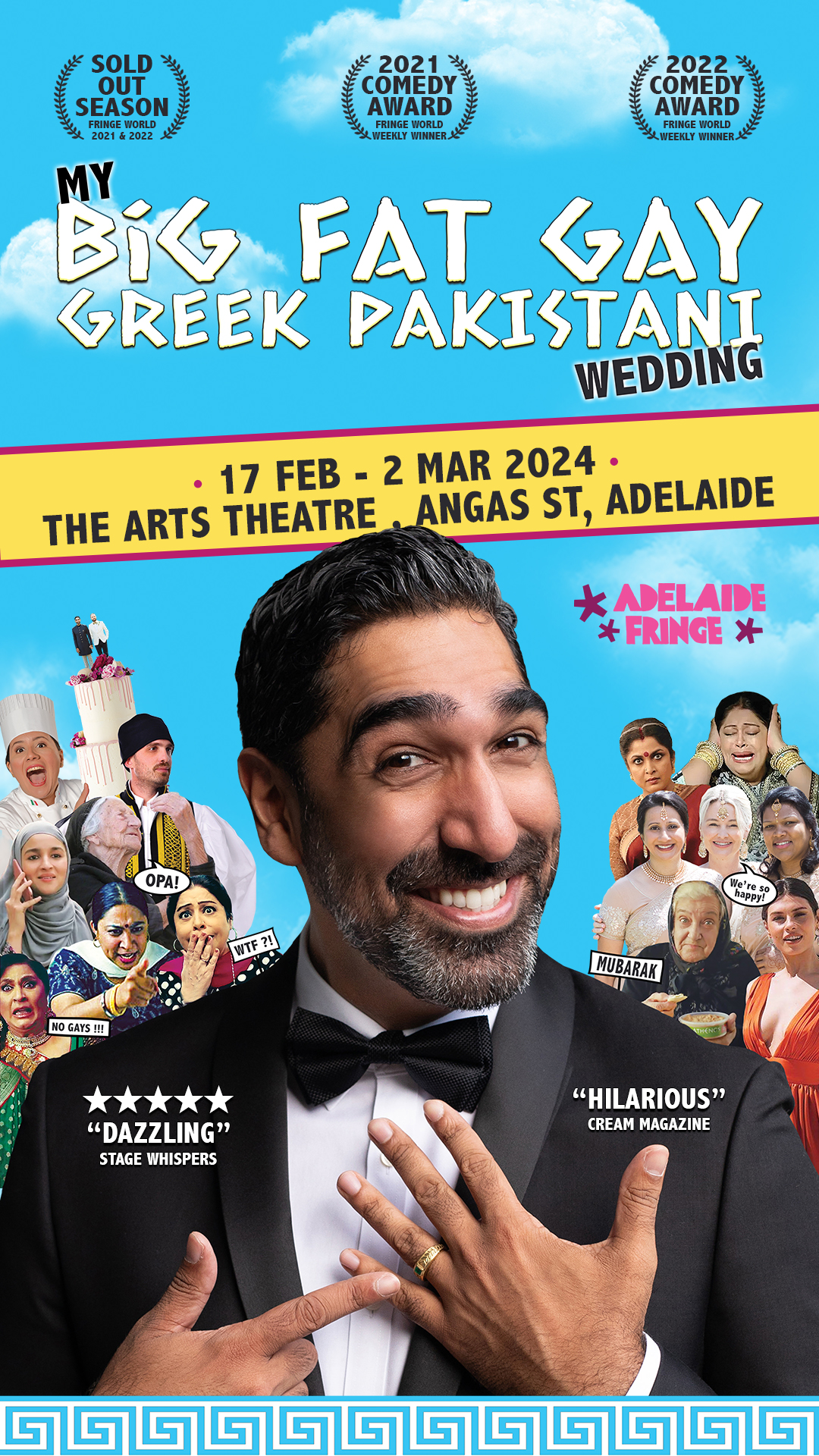 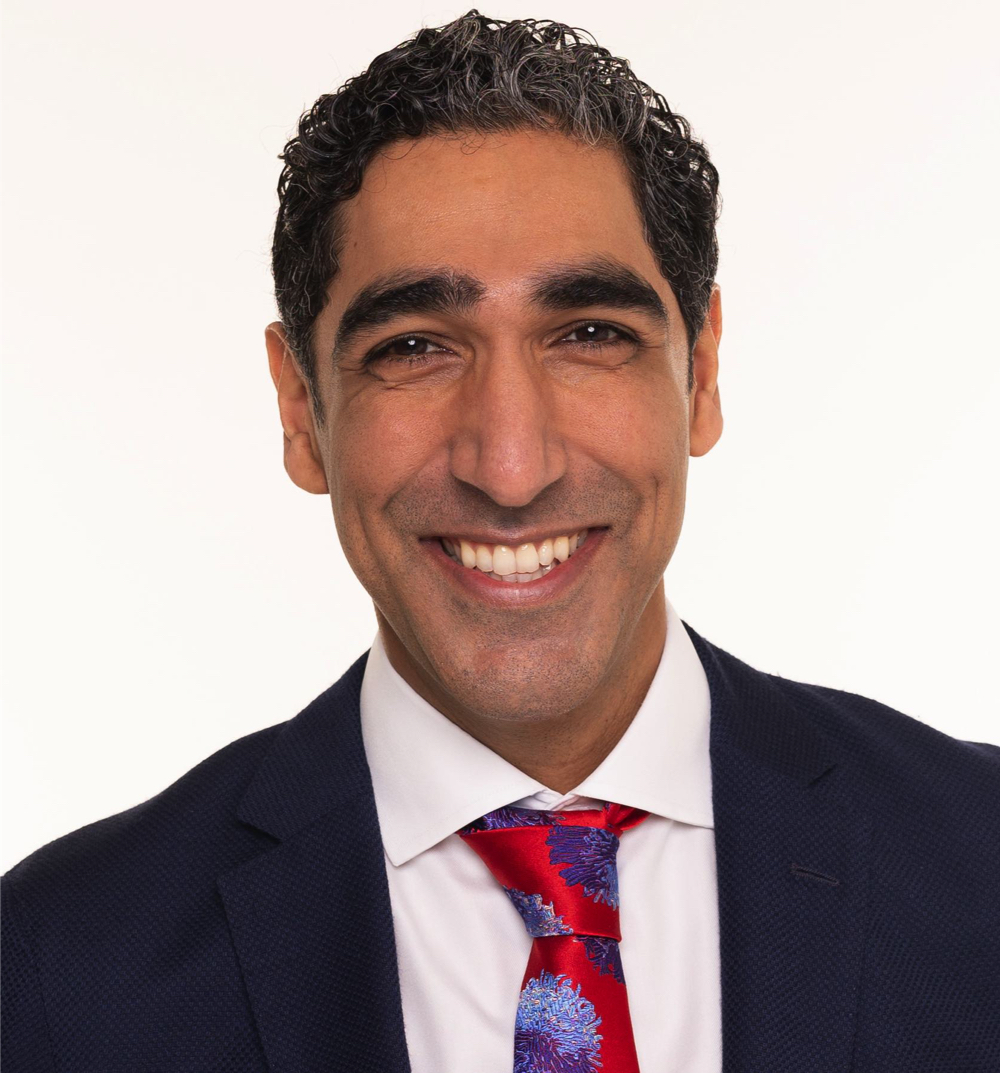 @drahmedkazmi
[Speaker Notes: Introduce myself
Mention mesotherapies
Mention wanting to upskill GPs and give them a role in dermatology clinics
Mention social media specifically- if you use twitter or facebook or Instagram…]
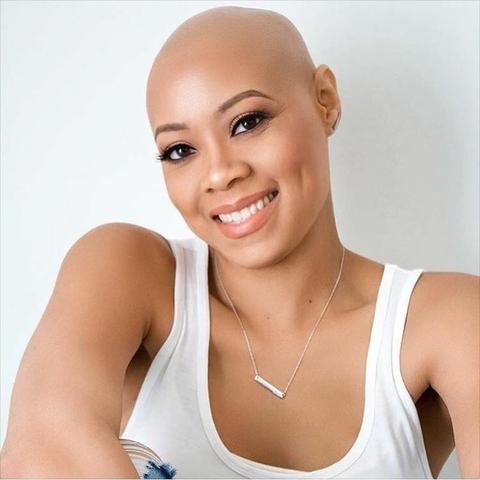 Feel you have a methodical approach to approaching a hair loss consult 

Feel you can better diagnose the common causes of hair loss 

Feel you are better able to manage some of the common causes for hair loss
What I can do in 60 minutes…
[Speaker Notes: Mention picture of woman again]
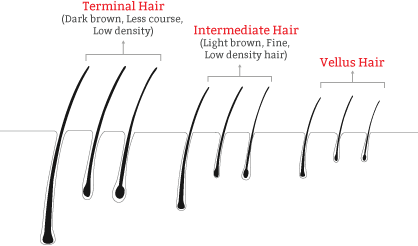 A couple hair facts
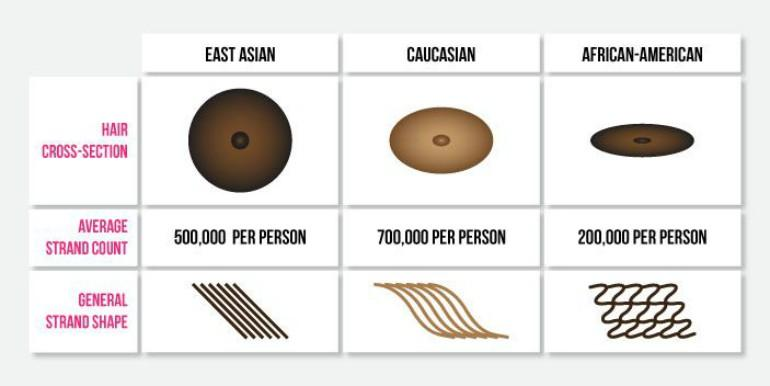 Average human has about 5 000 000 hair follicles
Everywhere but palms/soles/mucosal sites
Same for men and women

Average scalp has about 100 000 follicles (not strand count)
[Speaker Notes: Terminal hair- thick, pigmented- androgen depened sites and special sites: scalp, eyelashes, eyebrows, beard, axilla, pubic area
Vellus hairs- thin, short, single, less pigmented hairs- cover the whole body other than glabrous skin (palms and soles)
Intermediate hairs- something in between- arms and legs]
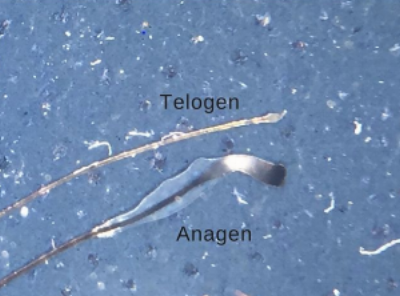 Hair cycle
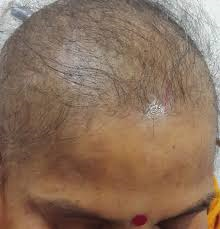 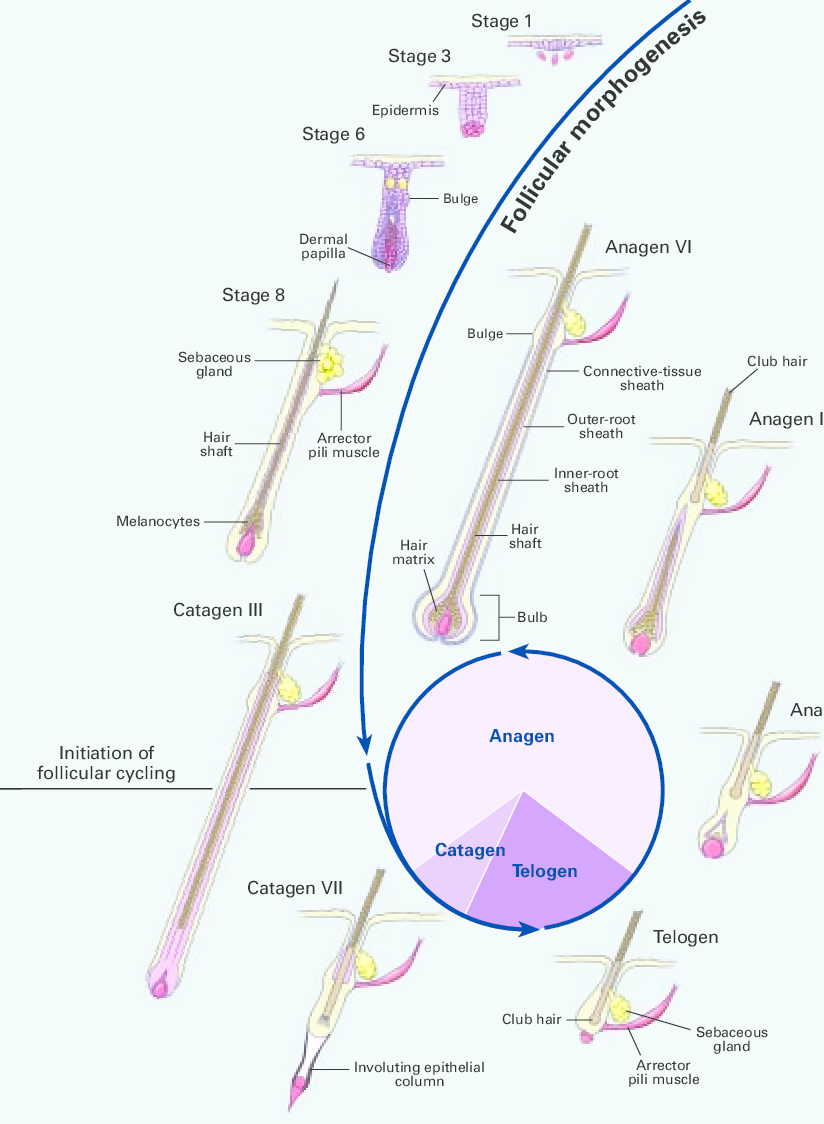 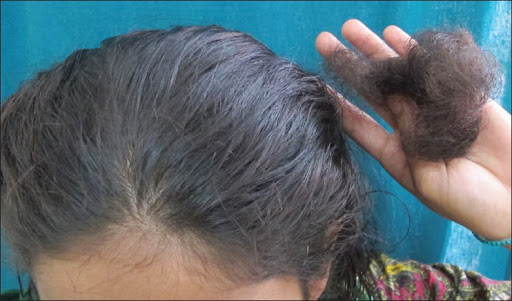 Telogen effluvium
Anagen effluvium
85%
10-15%
1%
NB: Anagen varies greatly on different body parts, at different ages etc
[Speaker Notes: Terminal scalp hair anagen- about 2-6 years- about 85% of scalp hair
Catagen- 2-3 weeks- <1% of scalp hair
Telogen- 3 months – 10-15% of scalp hair 

Anagen length varies greatly on the body:
Beard hair- 1-3 months]
Can you think of any causes of hair loss?
Nonscarring Alopecia vs Scarring Alopecia
Dr Ahmed Kazmi
Ciccatricial Alopeciaa
Dr Ahmed Kazmi
[Speaker Notes: Explain that any classification system has its limitations- some can appear in more than one box, some have multiple names, some diagnoses become extinct or evolve, but has to start somewhere
Also that histologically, if caught early enough, even a cicatricial alopecia can look non scarring, and if biopsied too late, will be none diagnostic]
Dr Ahmed Kazmi
Cicatricial alopecias I see regularly…
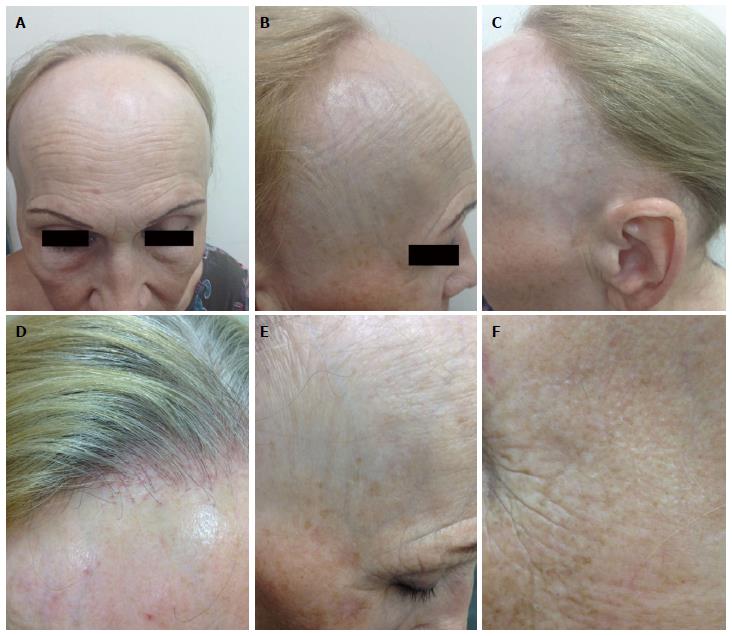 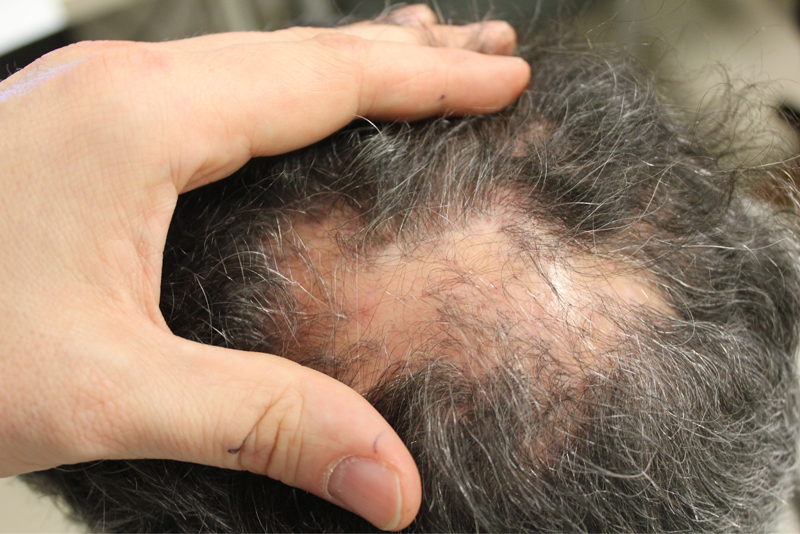 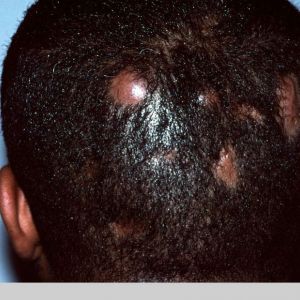 FFA
LPP
DC
[Speaker Notes: LPP]
Dr Ahmed Kazmi
[Speaker Notes: Explain TE can be considered primary or secondary, and that some systemic diseases enact their hair loss via TE and some by other mechanisms.]
Dr Ahmed Kazmi
Another way of looking at non-scarring alopecias
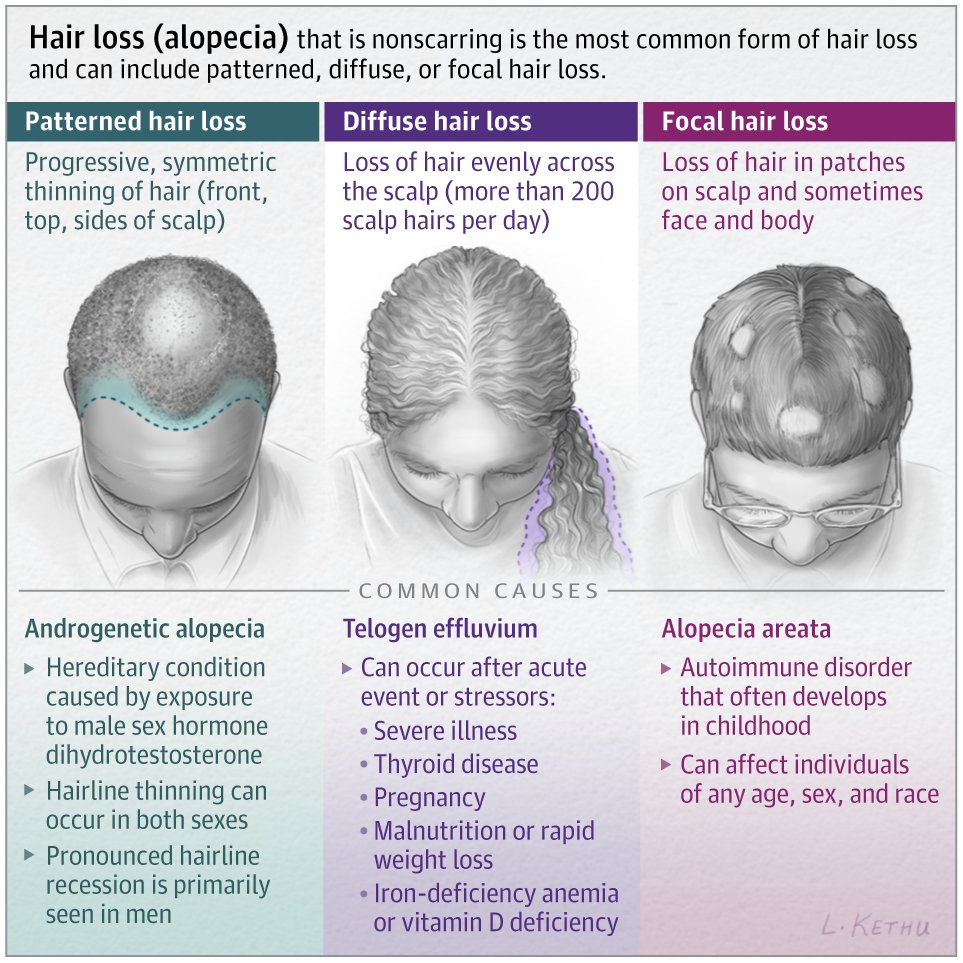 Dr Ahmed Kazmi
Common Drugs Contributing to Hair Loss
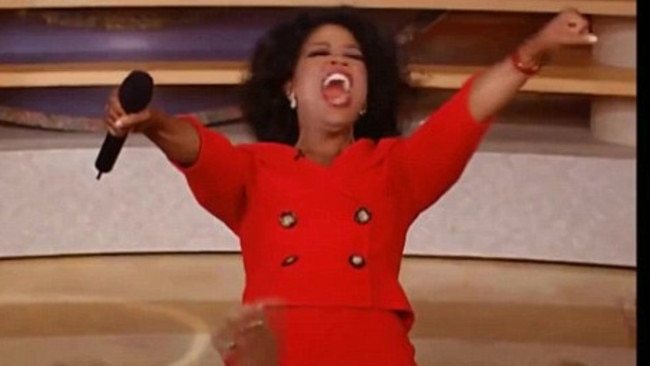 Dr Ahmed Kazmi
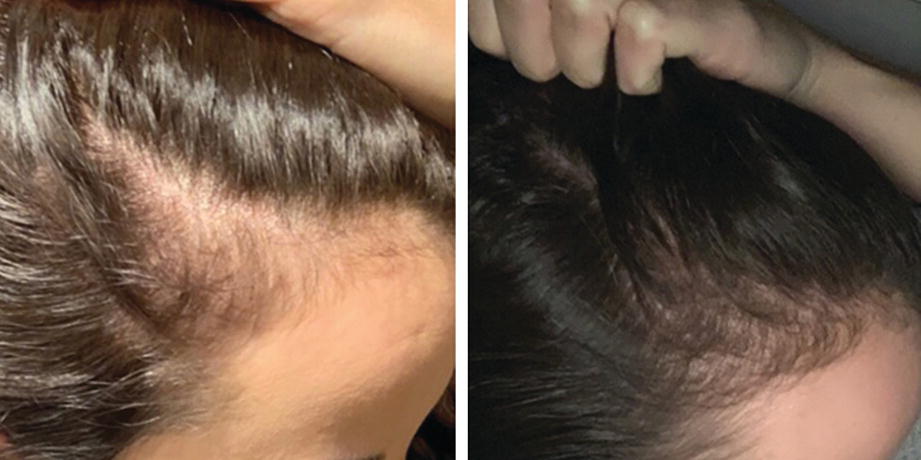 Your bread and butter…
Pattern hair loss
Telogen effluvium
Alopecia Areata
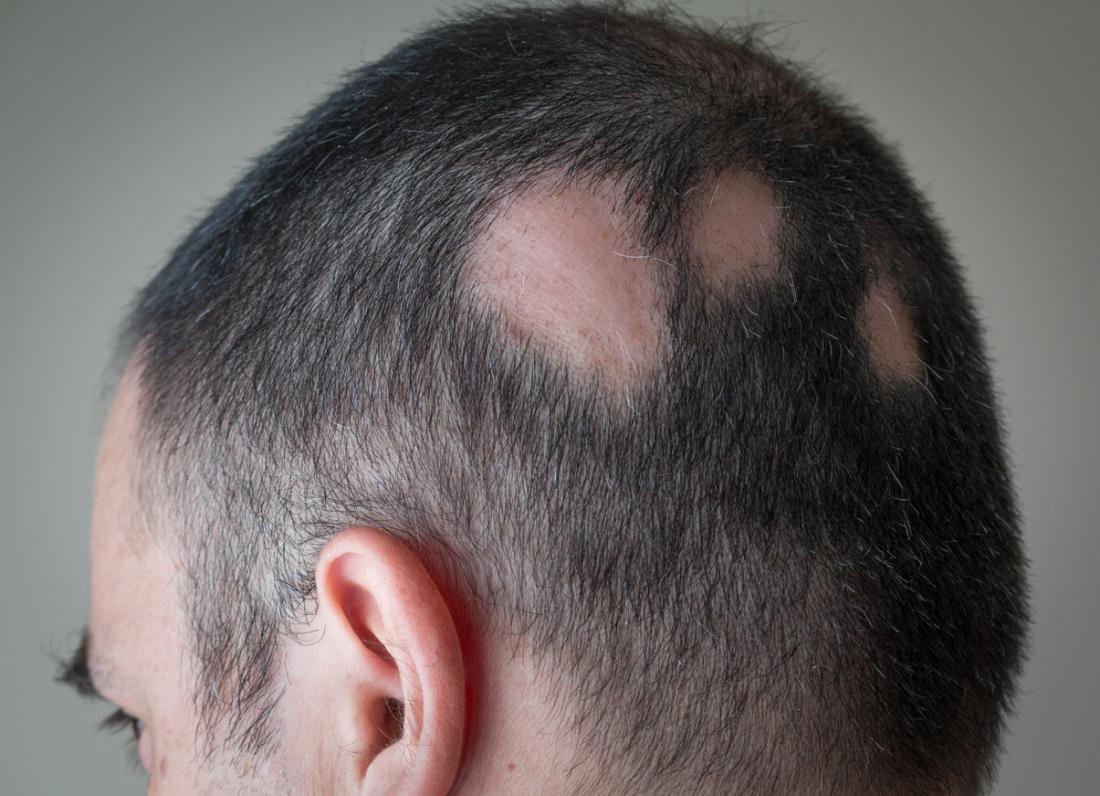 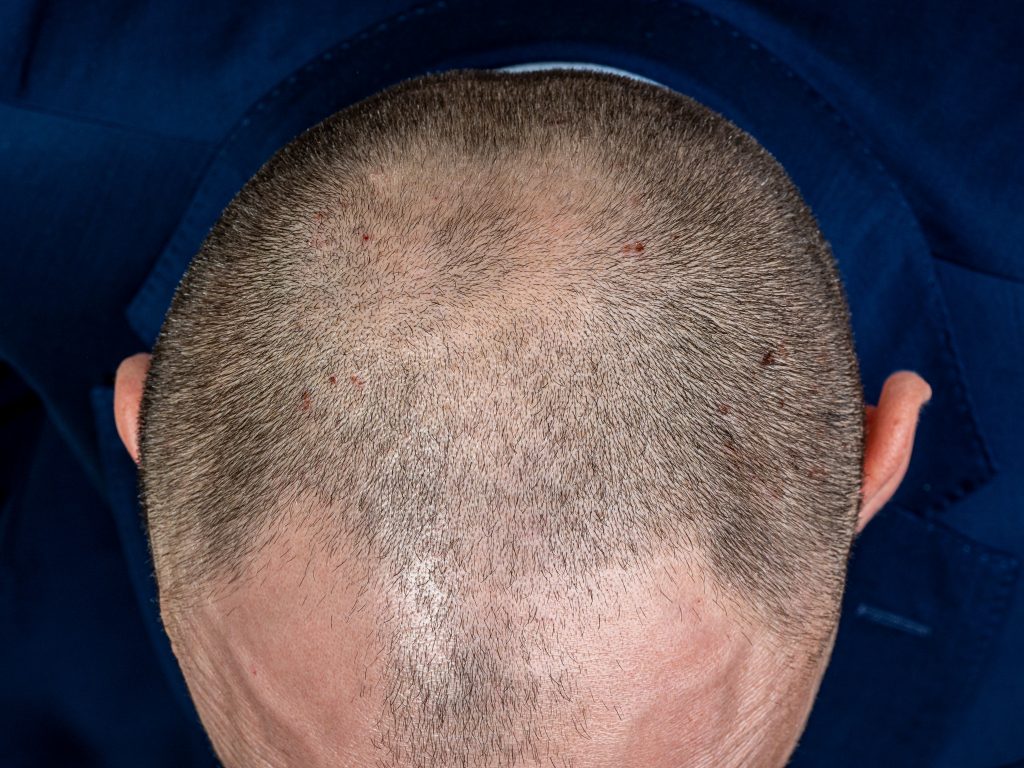 [Speaker Notes: If there were three hair loss conditions to get really good at… they would represent about 90% of all hair loss issues your see]
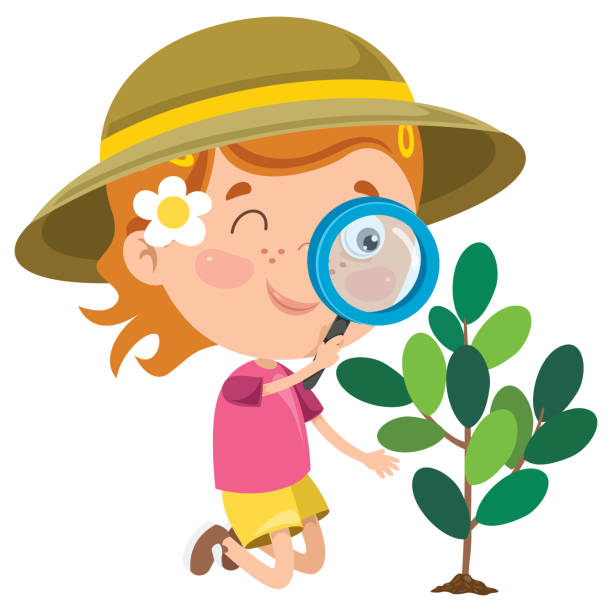 Back to basics…
History
Examination
History points
Dr Ahmed Kazmi
Examination
Dr Ahmed Kazmi
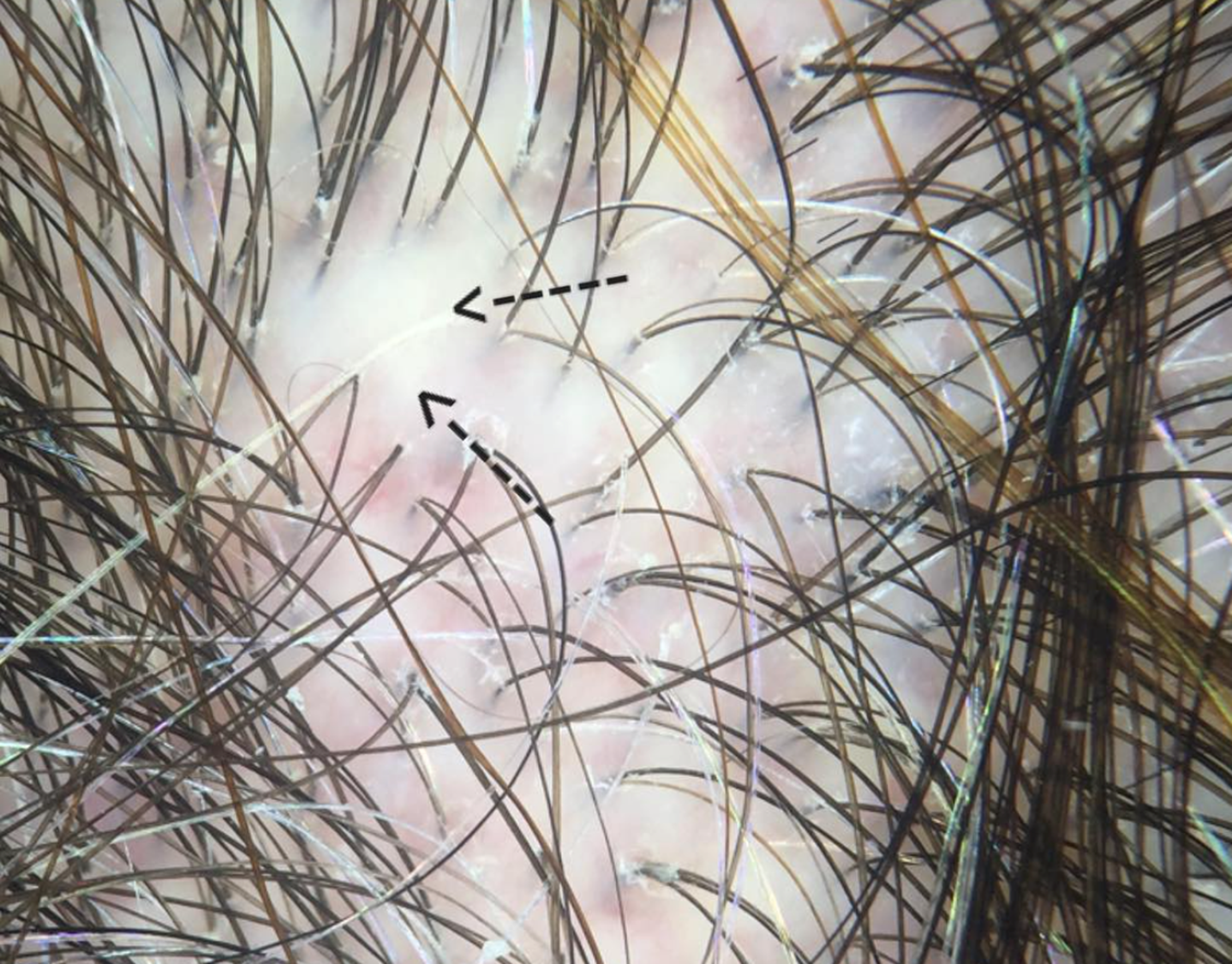 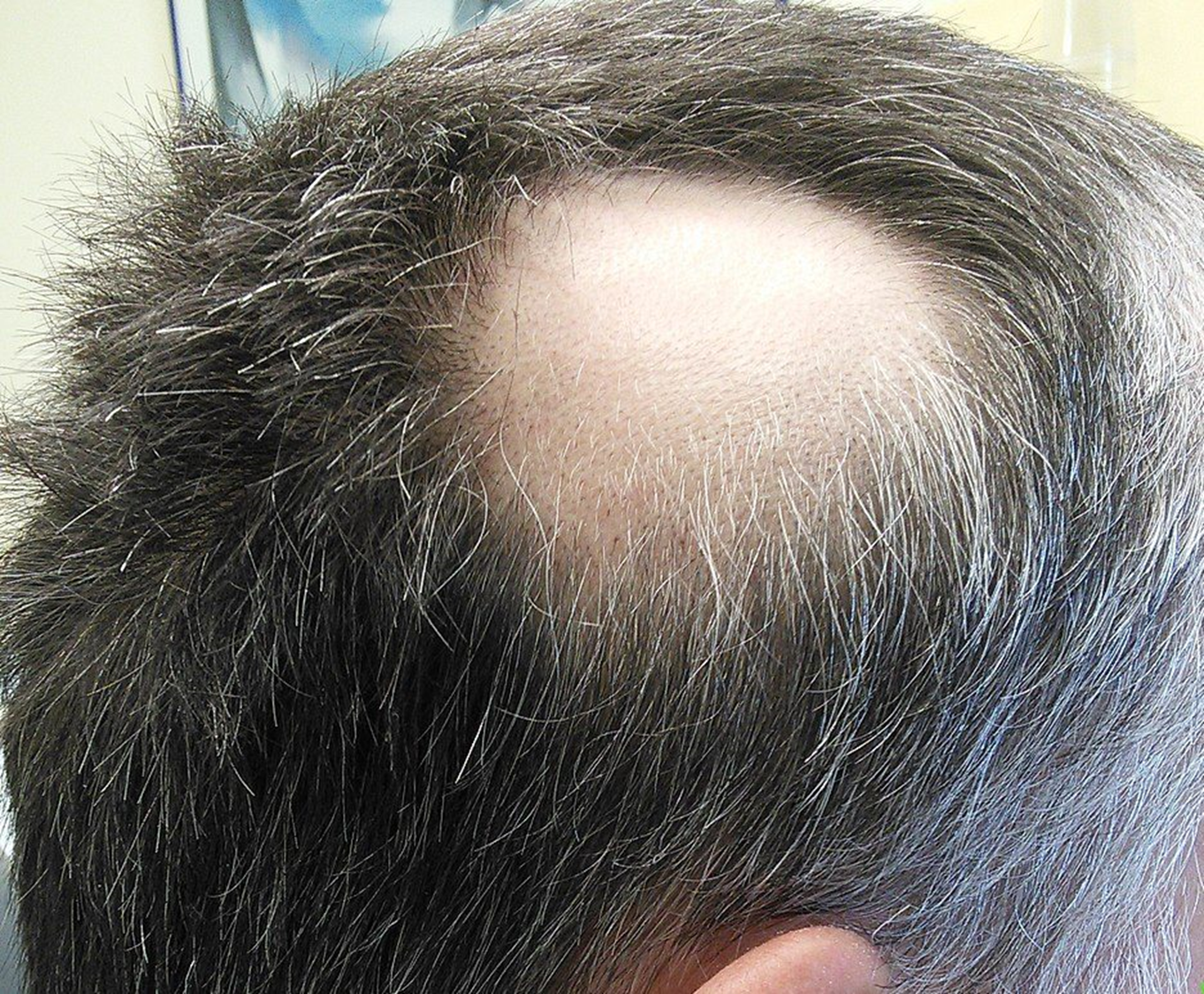 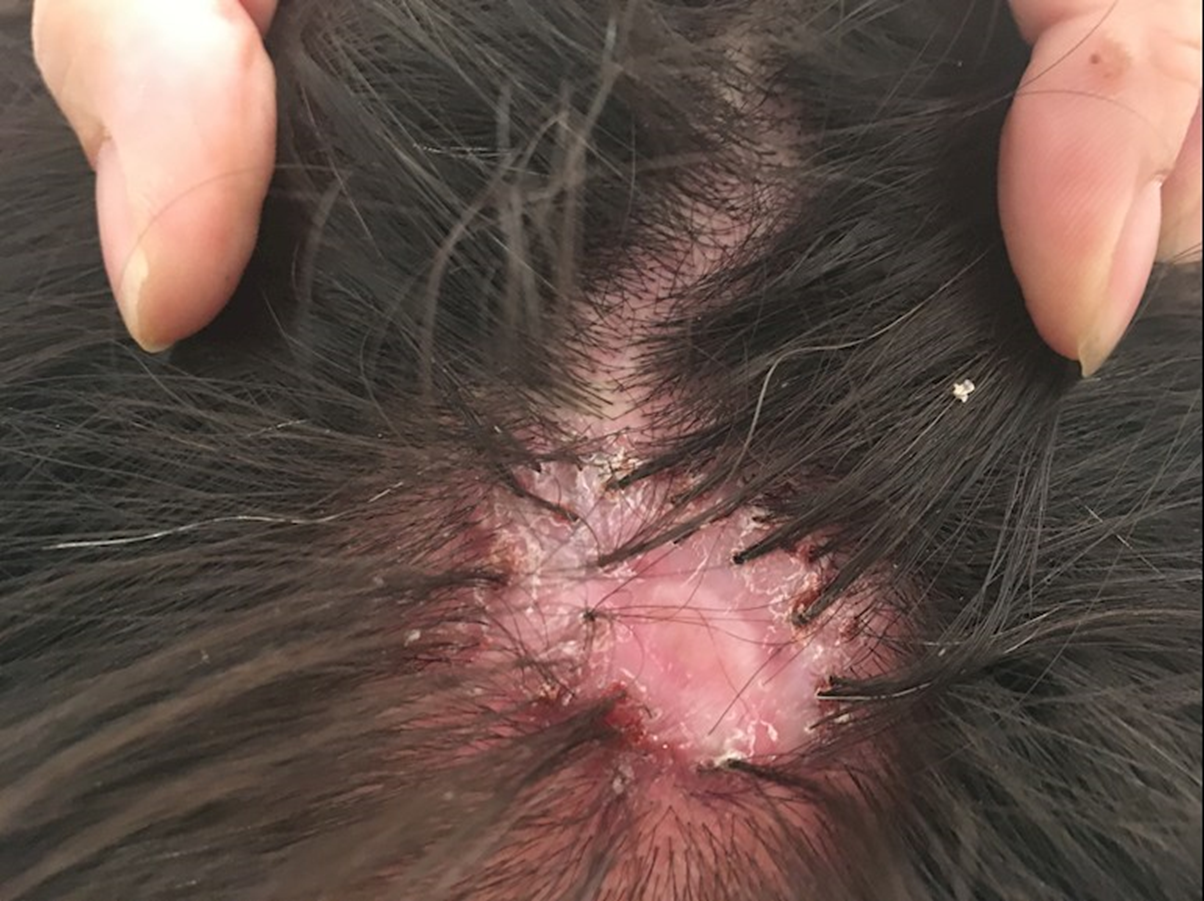 Scarring or non scarring?
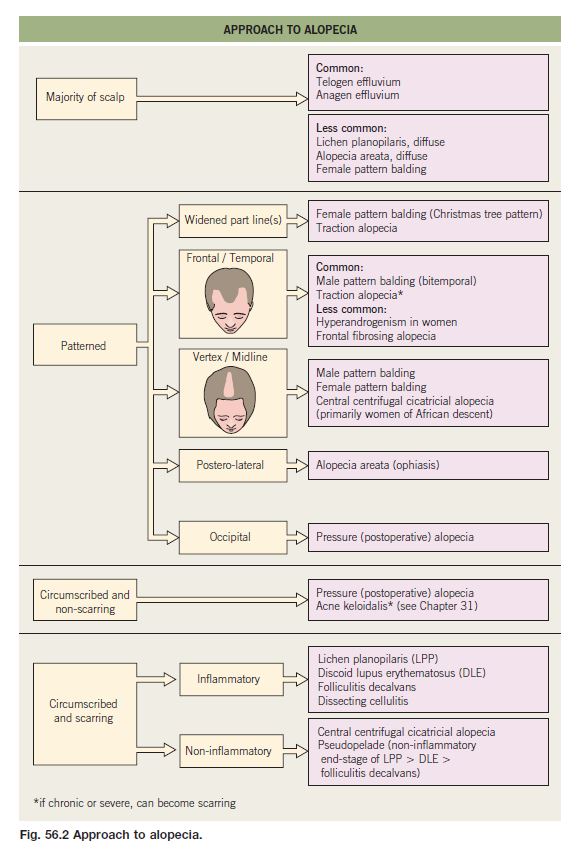 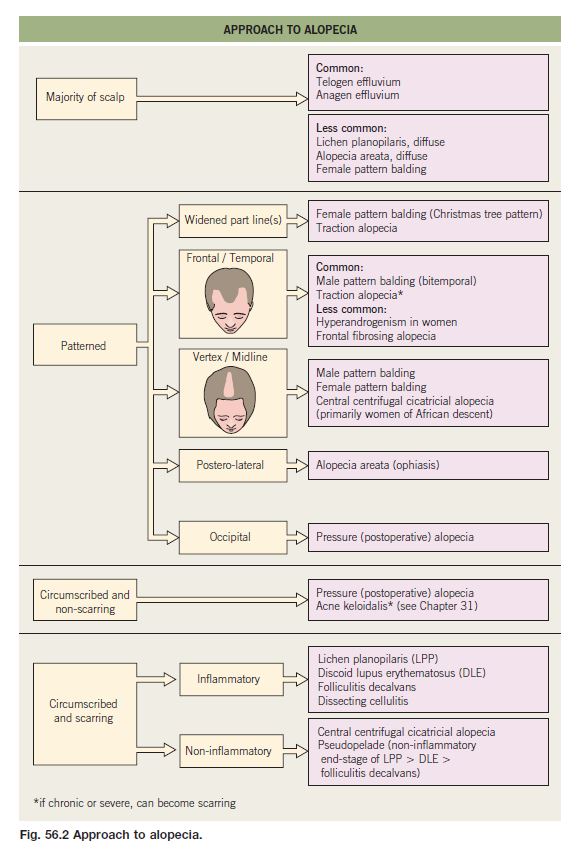 Tying it together
Distribution
Scarring or not
Frequency
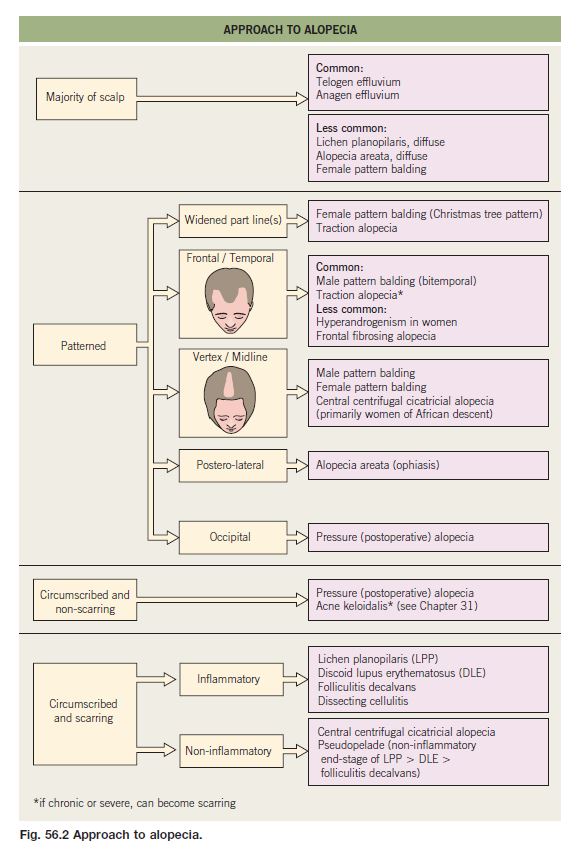 Hair work up
Dr Ahmed Kazmi
Diagnostic pathway
Dr Ahmed Kazmi
5 Step Approach to Hair Loss
Dr Ahmed Kazmi
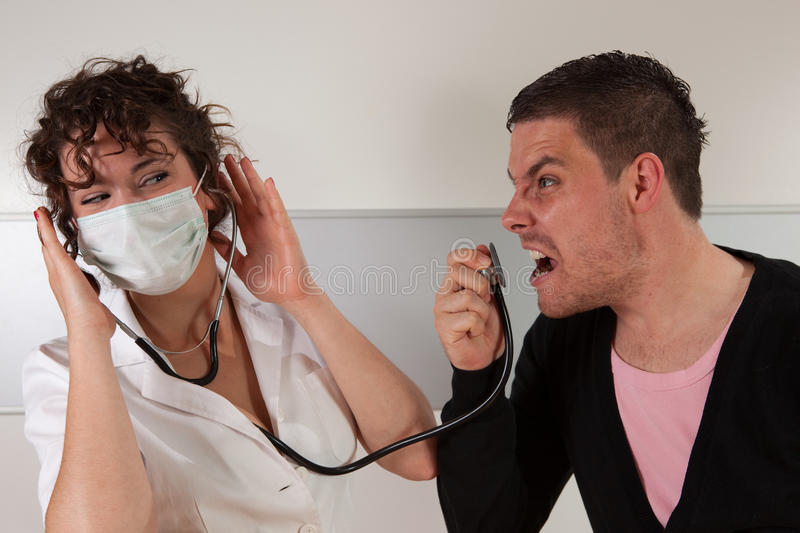 Things people say about their GP
Didn’t believe me
Didn’t explain it to me
Said nothing could be done
Talked me out of having treatment 
Made me feel stupid
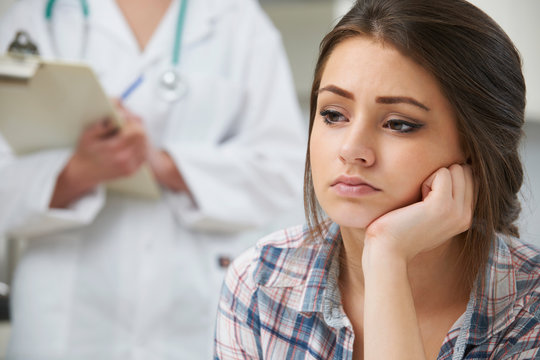 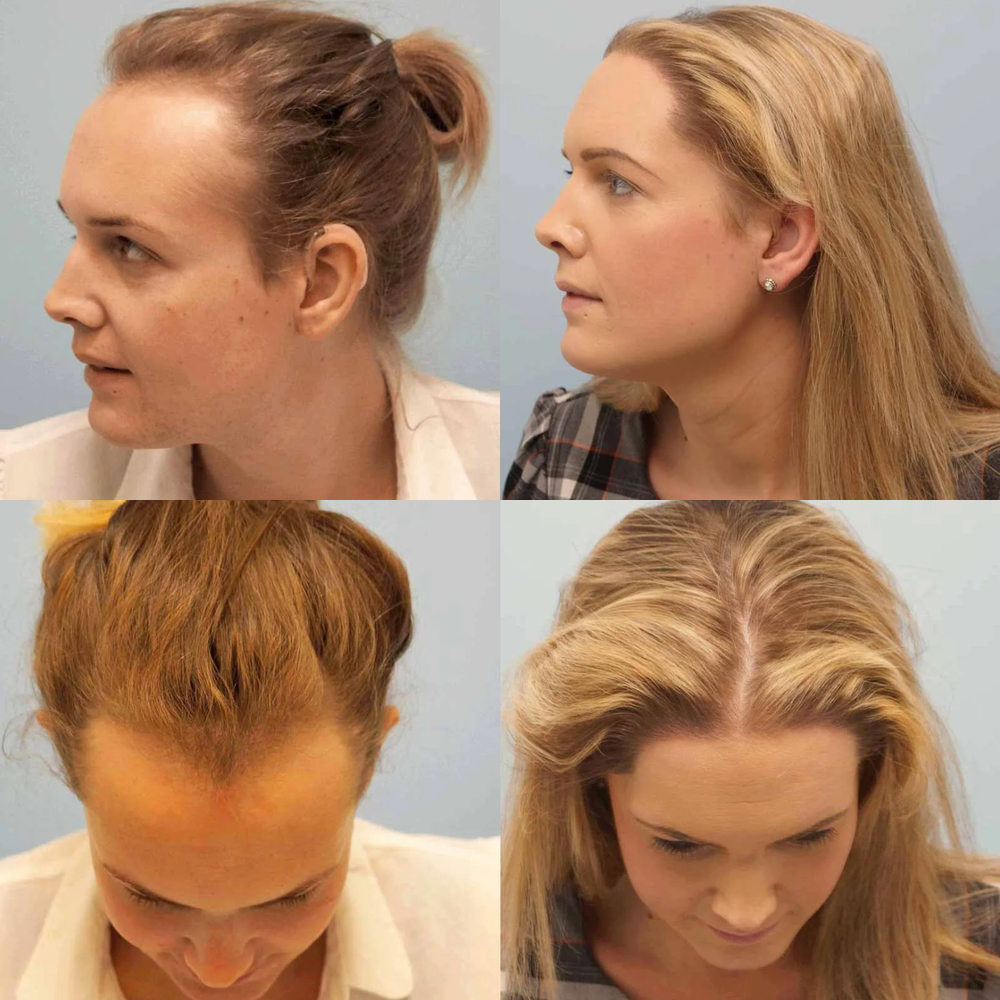 Androgenic alopecia (AGA), androgenetic alopecia, pattern hair loss, male pattern hair loss (MPHL), female pattern hair loss (FPHL), common baldness, patten alopecia- all largely synonymous. 
Most common form of hair loss 
Universal secondary sexual characteristic 
30% of 30 year old Caucasian men
50% of Caucasian men have it by 50 years of age 
50% of women have it by 80 years of age (bimodal)
?Genetics 
Scalp hair has no significant biological function but significant psychosexual and social associations
Huge psychological burden attached: dissatisfaction with appearance, depression, anxiety, low self esteem, obsessions, job problems, marital discord
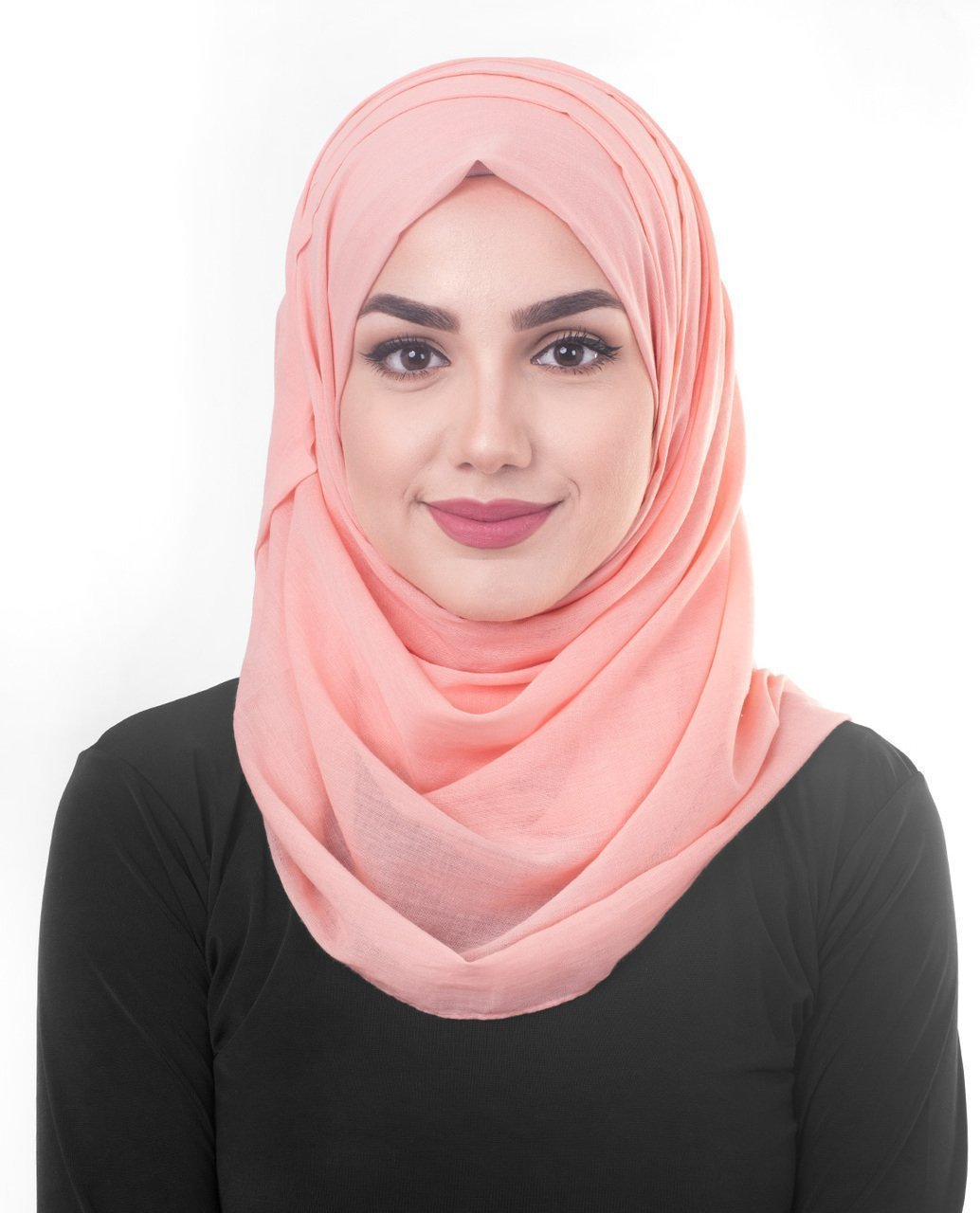 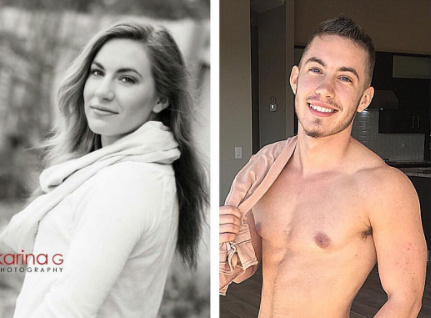 Pattern Hair Loss Overview
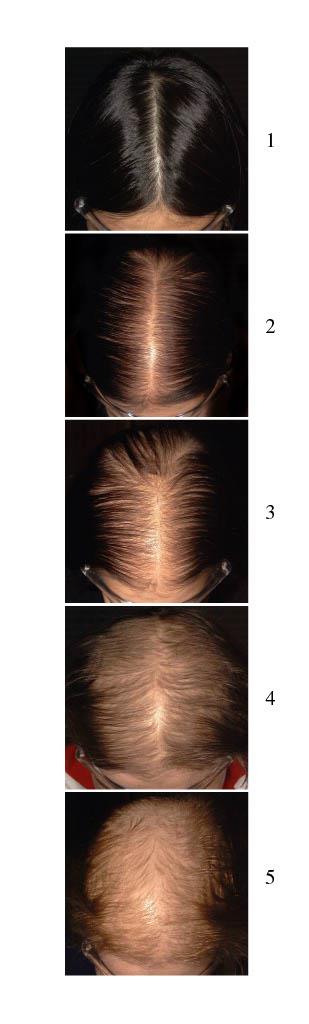 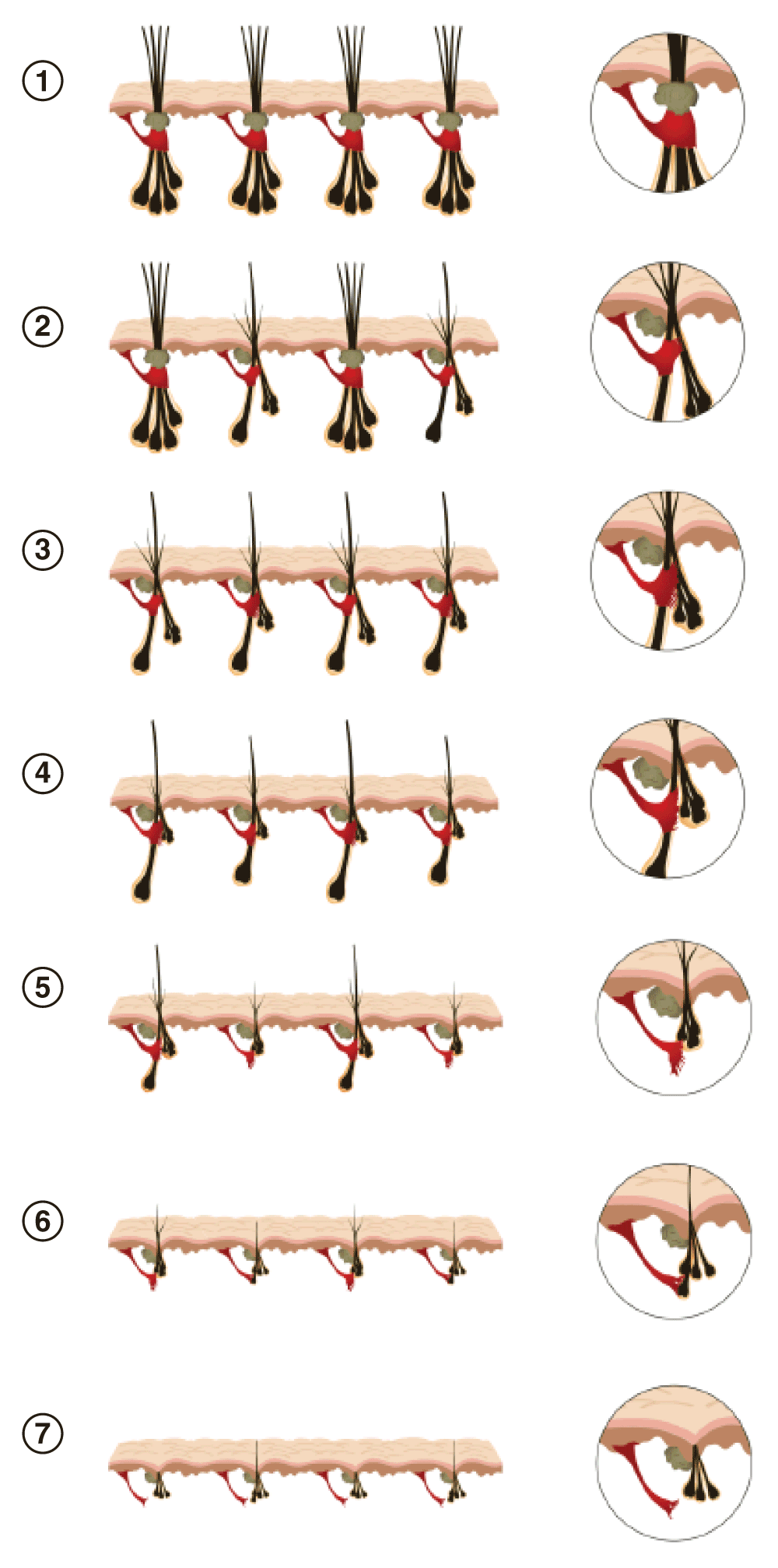 Pattern Hair Loss
Baby peach fuzz
Thick single hairs
Multiple shafts
Single hairs
Baby peach fuzz

FPHL central parting
MPHL temples/mid vertex, crown
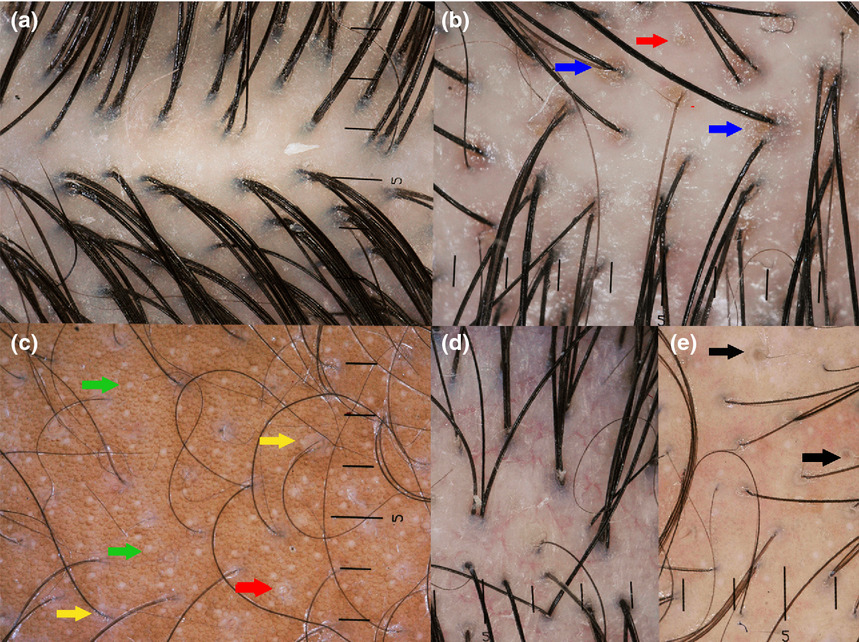 Trichoscopic features
Loss of secondary follicular units
Single follicular units
Greater variability in shaft diameter
Vellus hairs
Minaturised hairs
Empty follicles
Telogen Effluvium Overview
Non scarring
Diffuse but often temperoparietal scalp affected most
Often 3 months after ’stressful’ event 
Problem of proportions
Reversible 
1-3 years
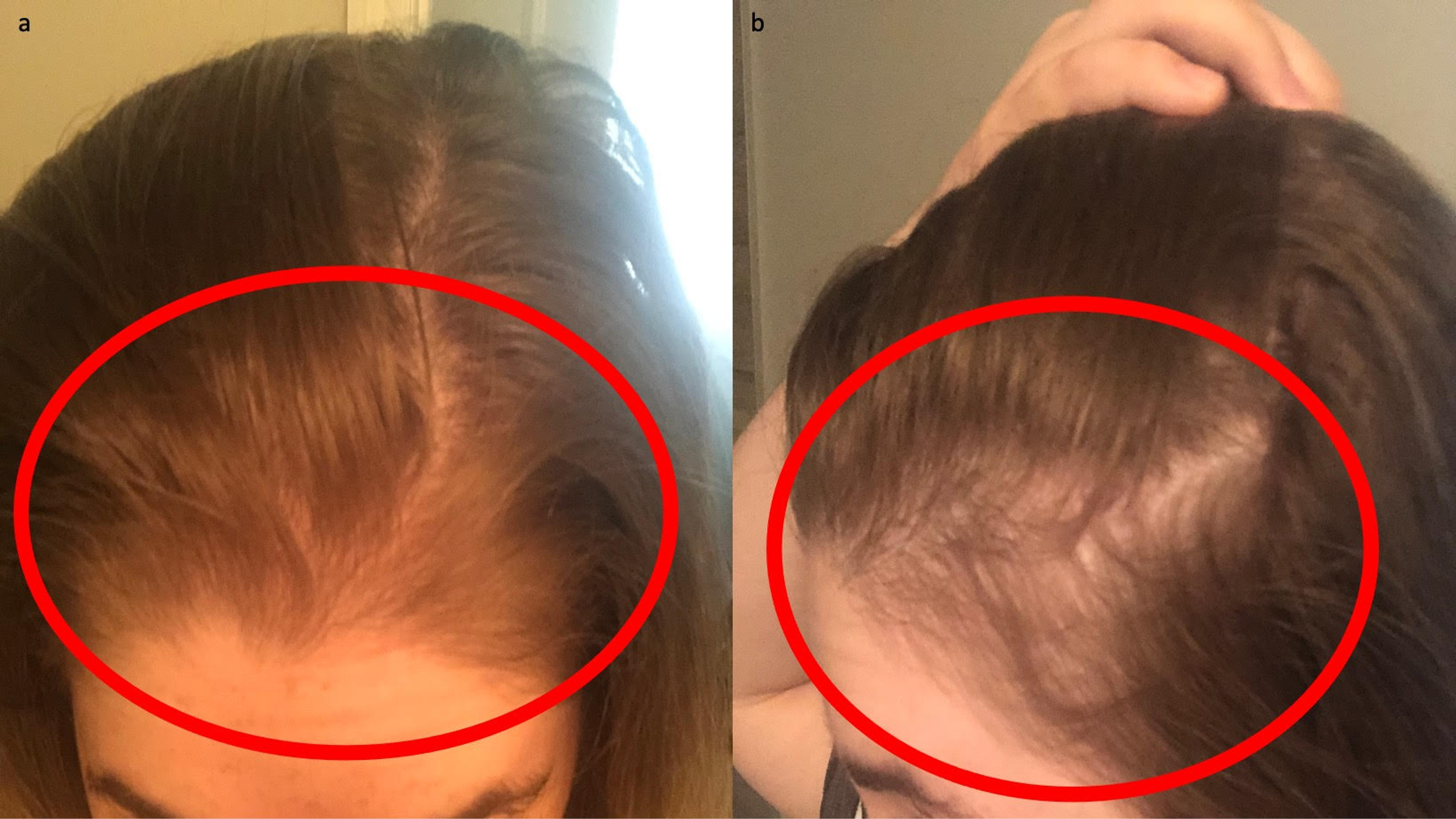 Think about cause
Time
Minoxidil
PRP
Vitamins
Common condition
1-2% lifetime prevalence 
Autoimmune, Genetic 
Single patch- About 50-80% resolve within a year
Multiple patches- About 30% resolve within a year
If still there in a year- about 5-10% AT
If still there in a year- about 5% AU
Overall: about 1% AU, 5% AT 
Poor prognostic indicators: young age of onset, multiple patches, rapidly progressive, occipital involvement, body hair involvement, more than a year duration, atopic diathesis, other autoimmune burden, family history
Alopecia Areata Overview
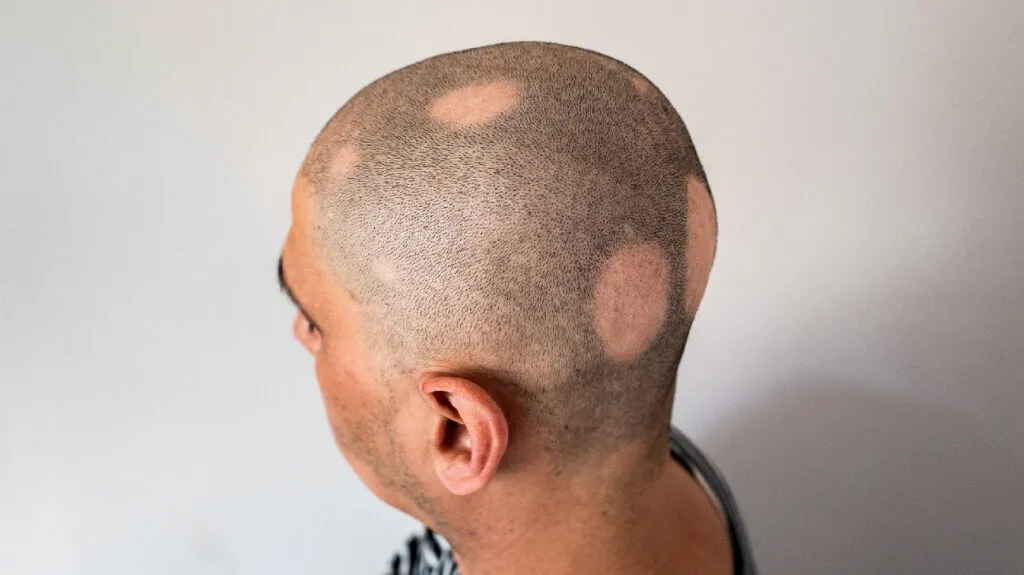 Steroids: topical, intradermal, oral
Minoxidil
JAK inhibitors: oral, topical
PRP
Non-steroid topicals
Treatment overview
Dr Ahmed Kazmi
Specific Treatments
Dr Ahmed Kazmi
[Speaker Notes: Explain they want to be doing licenced evidence based easily defendible treatments, leave the rest to someone else

Include something about lifestyle measures]
Lots of algorithms available
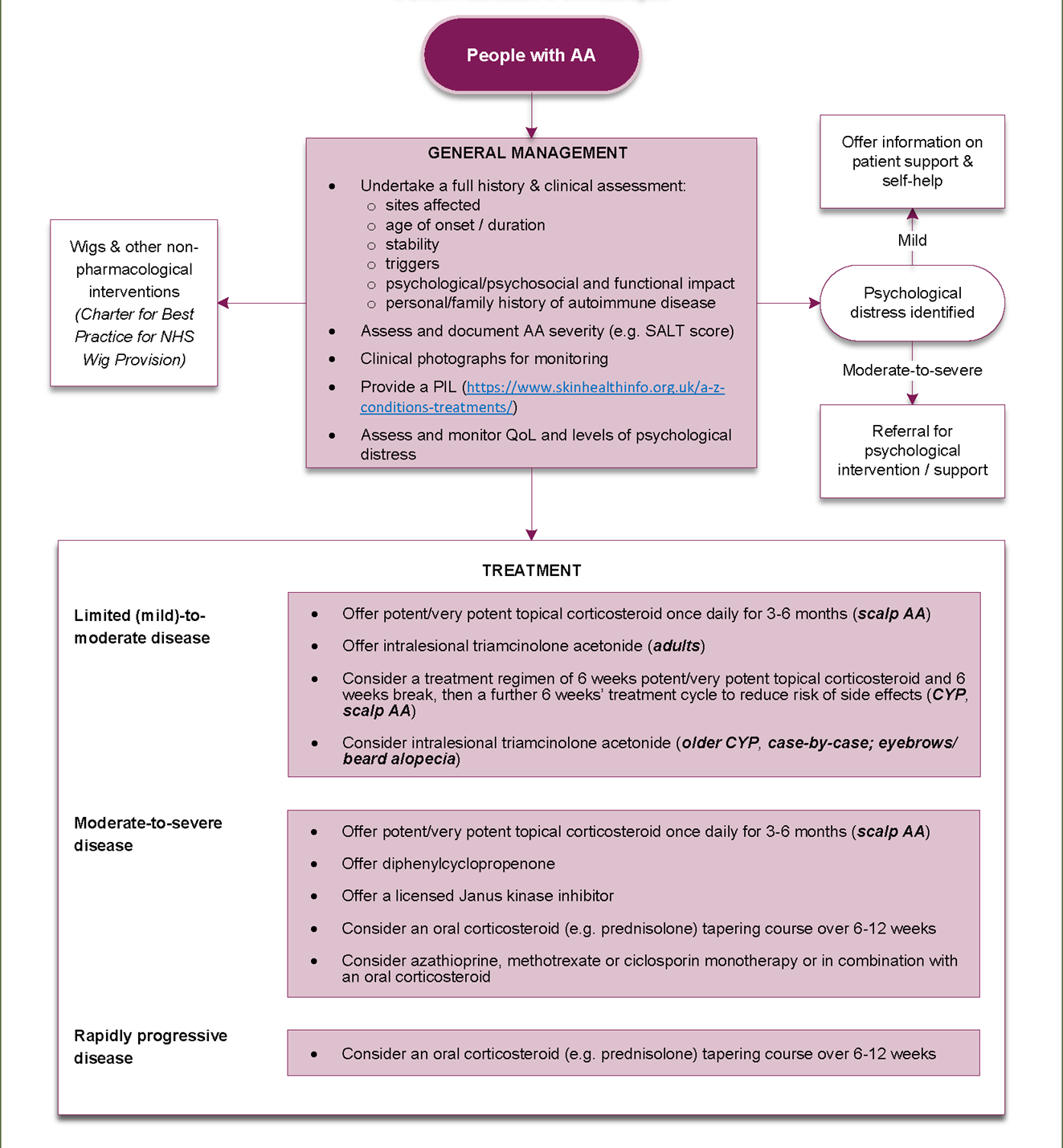 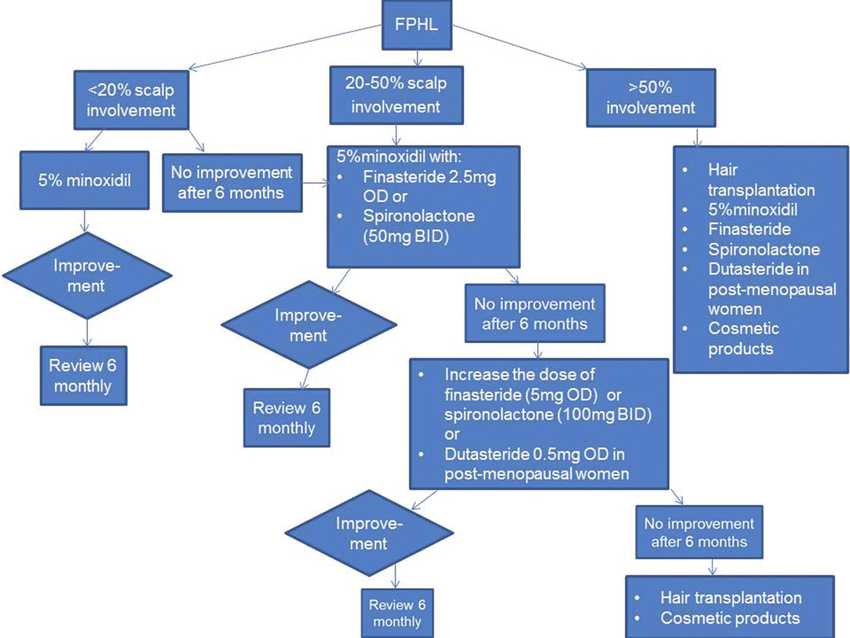 Female Pattern Hair Loss: A Retrospective Study in a Tertiary Referral Center
Siah et al
April 2016
International Journal of Trichology8(2):57
DOI:10.4103/0974-7753.188033
British Association of Dermatologists living guideline for managing people with alopecia areata 2024 
Matthew J Harries,  Anna Ascott,  Leila Asfour,  Paul Farrant,  Gordon Hale, Susan Holmes,  Amy Johnson,  Victoria M L Jolliffe,  Ahmed Kazmi, Abby E Macbeth ... Show more
British Journal of Dermatology, ljae385, https://doi.org/10.1093/bjd/ljae385
Published:
 21 October 2024
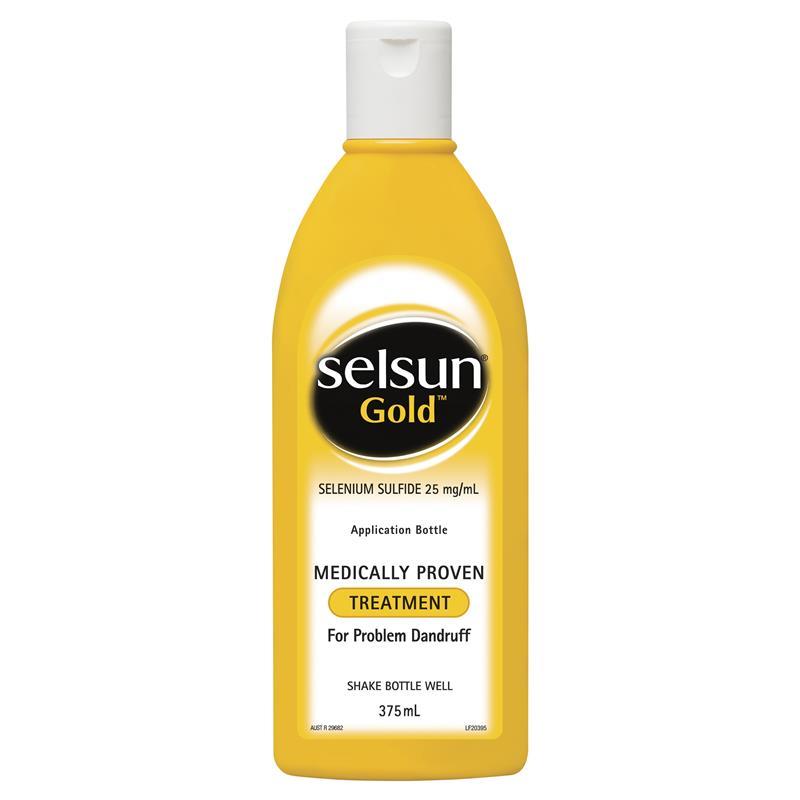 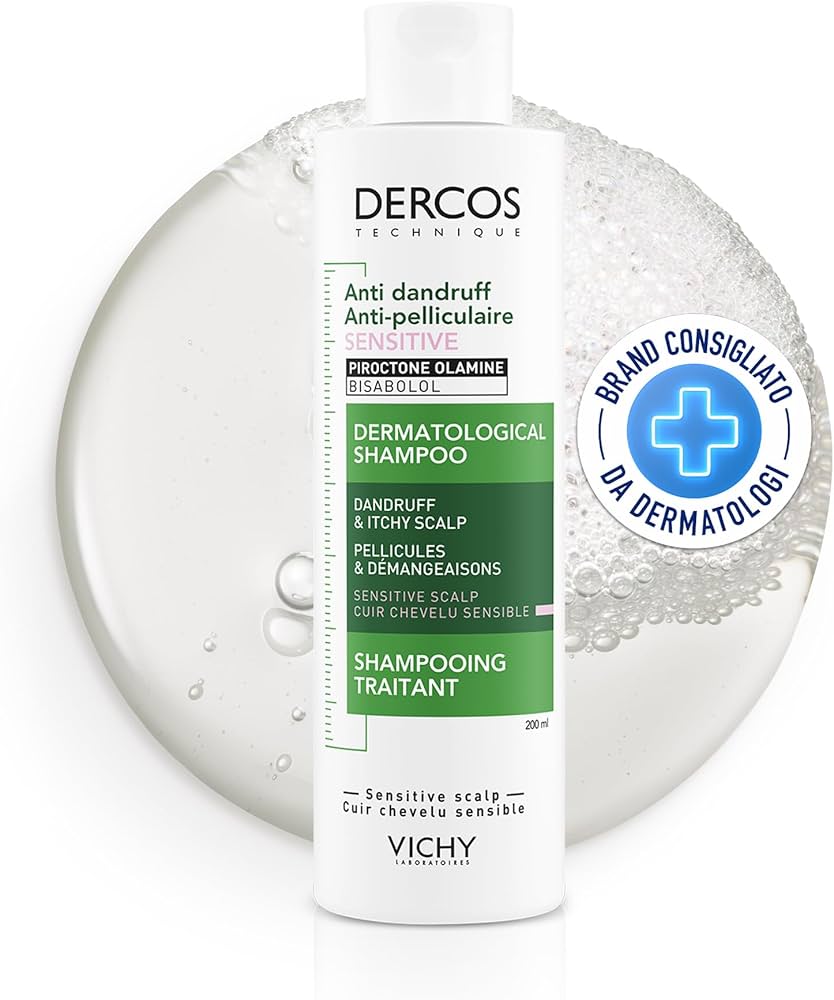 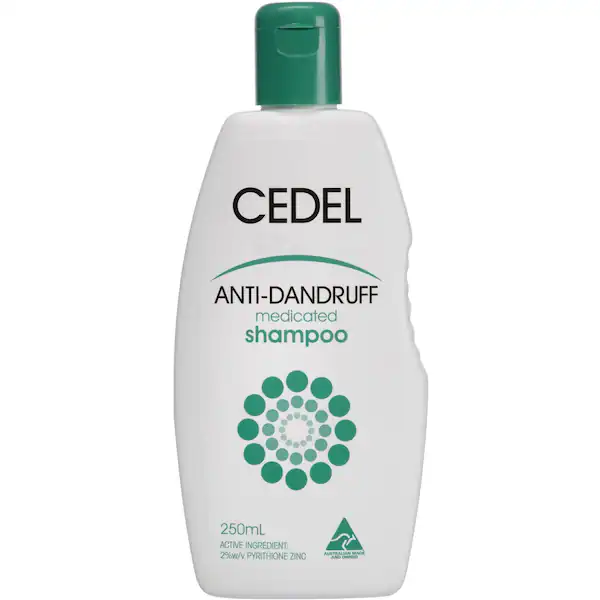 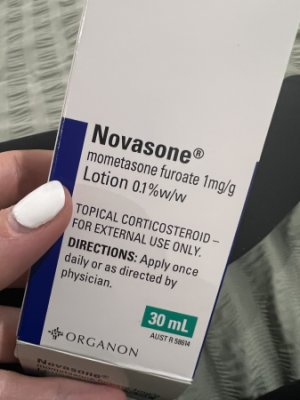 Always treat concomitant seb derm
‘Home’ treatments for hair loss
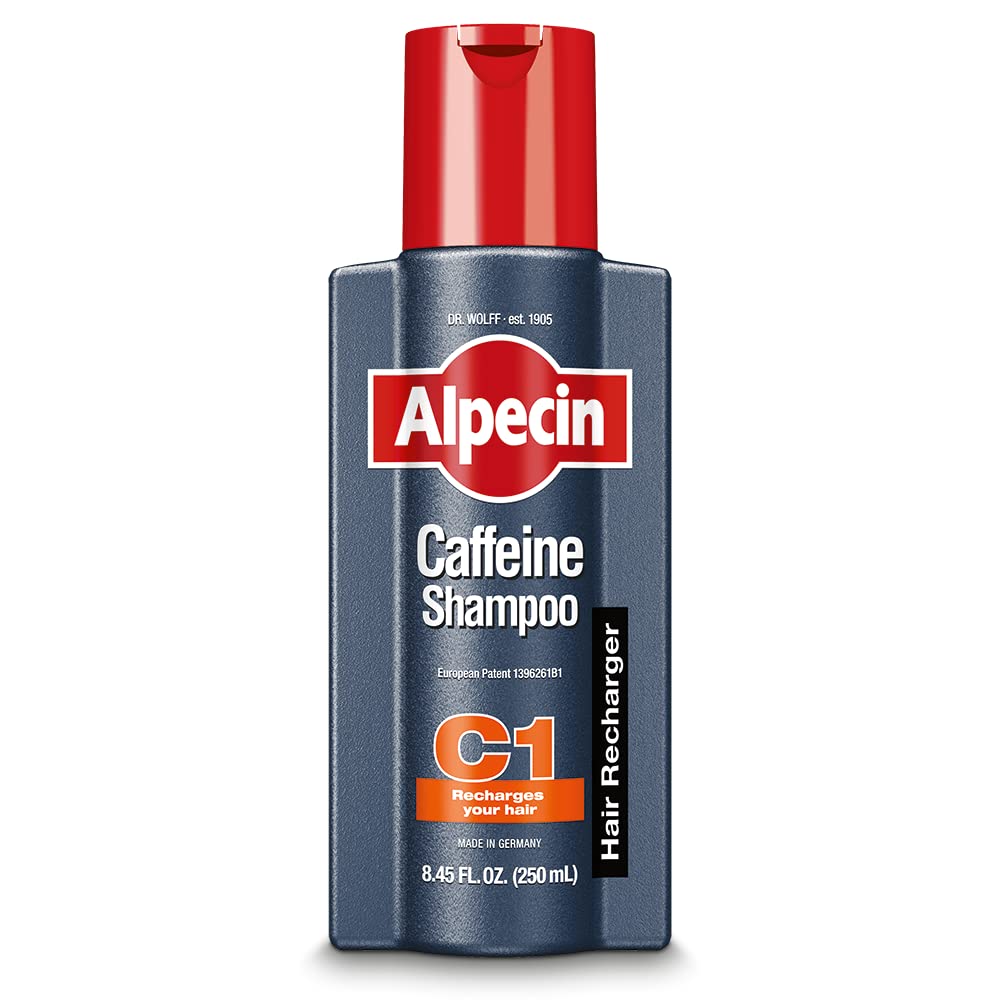 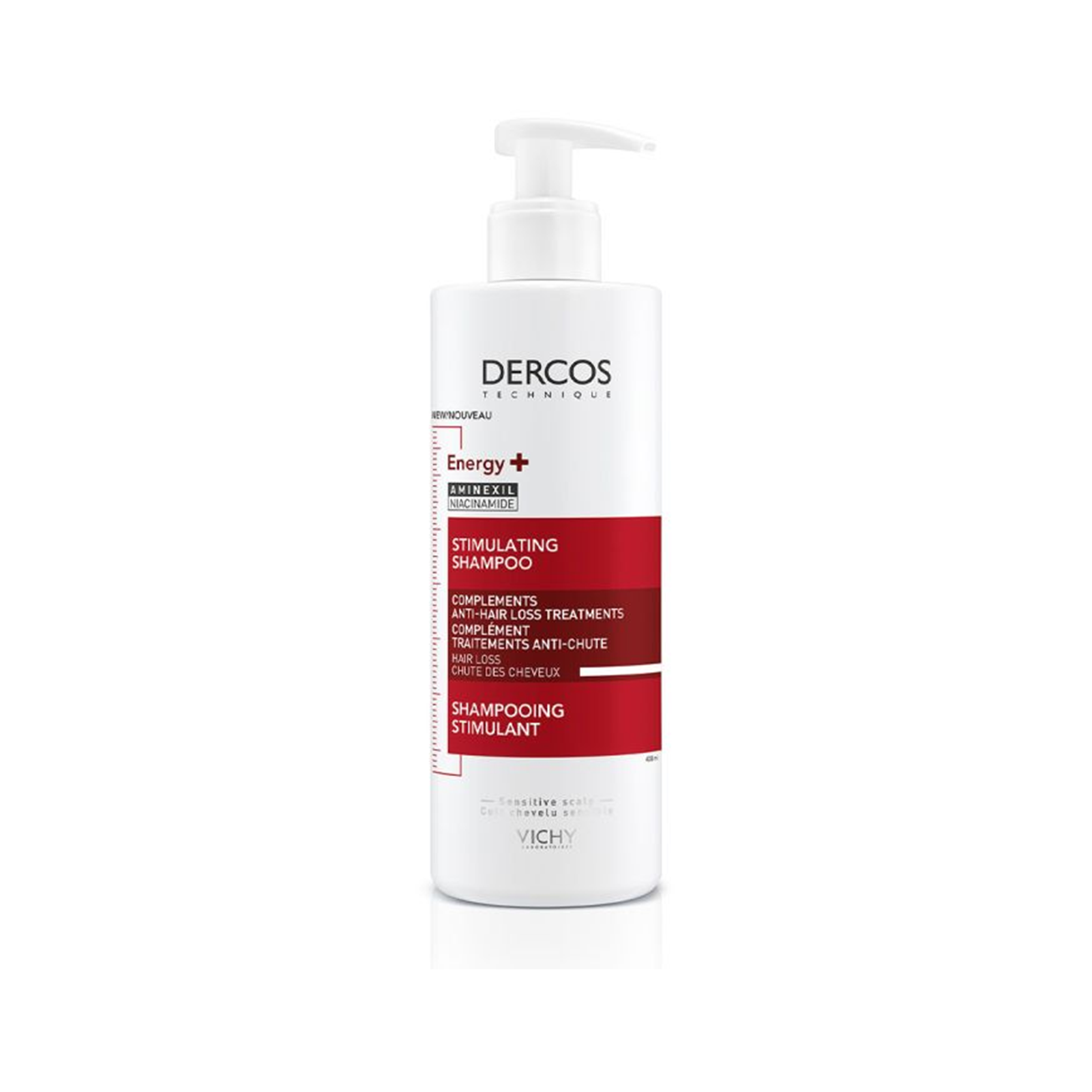 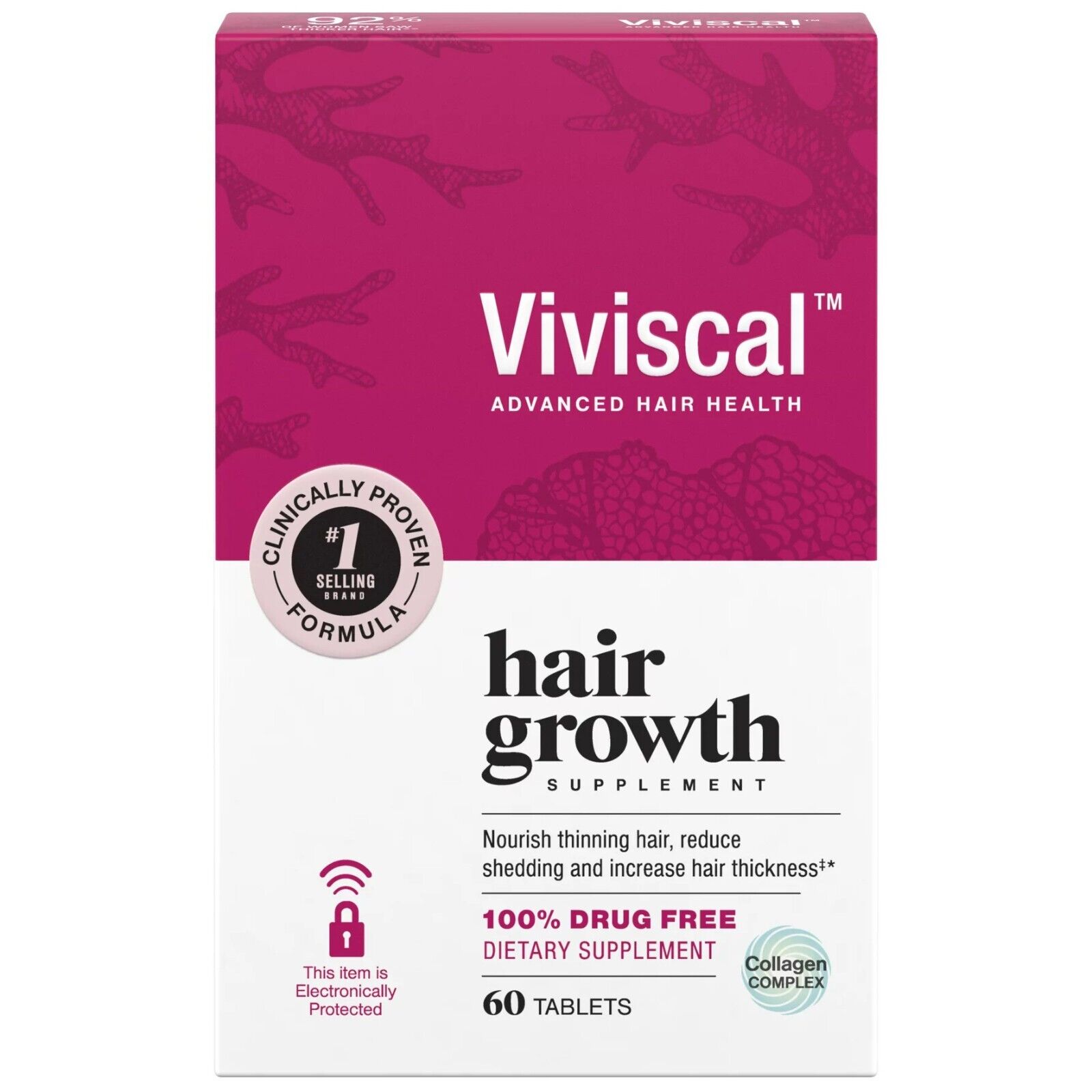 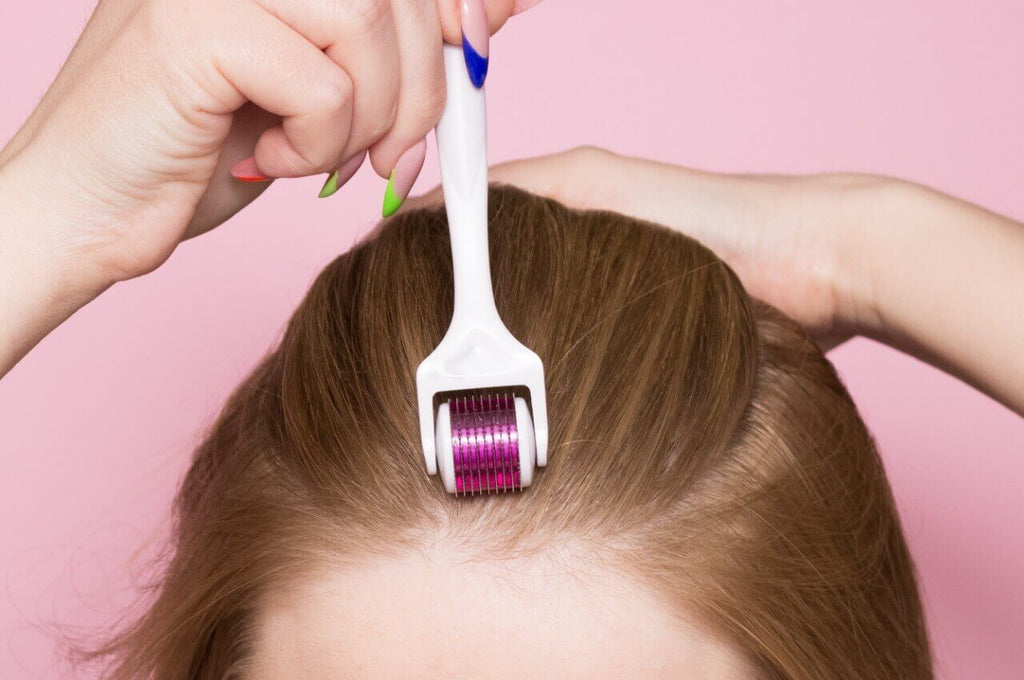 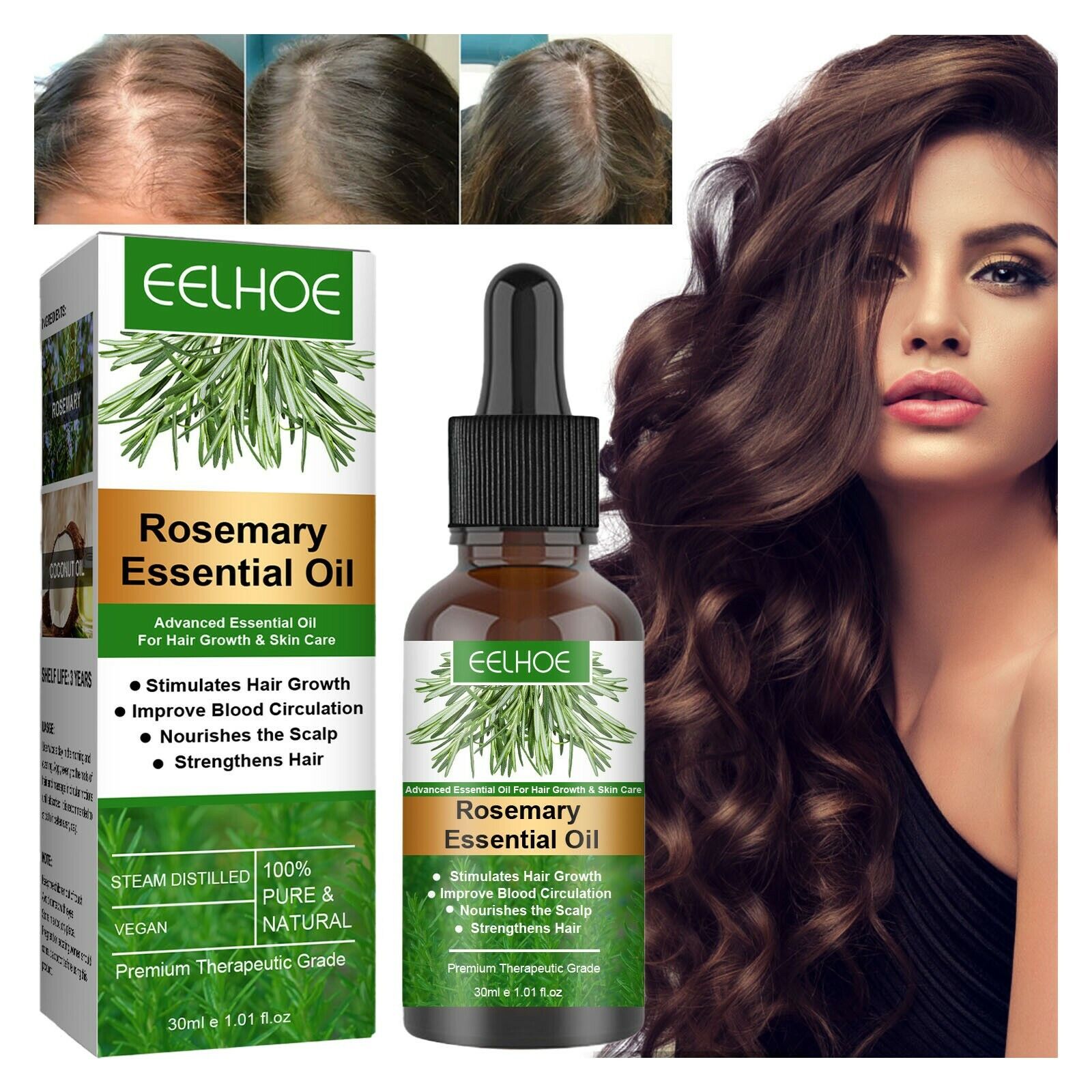 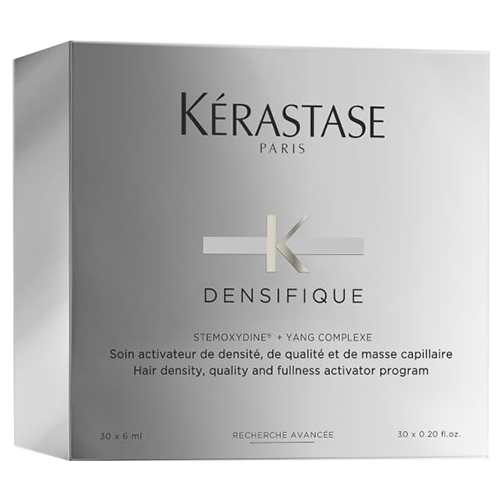 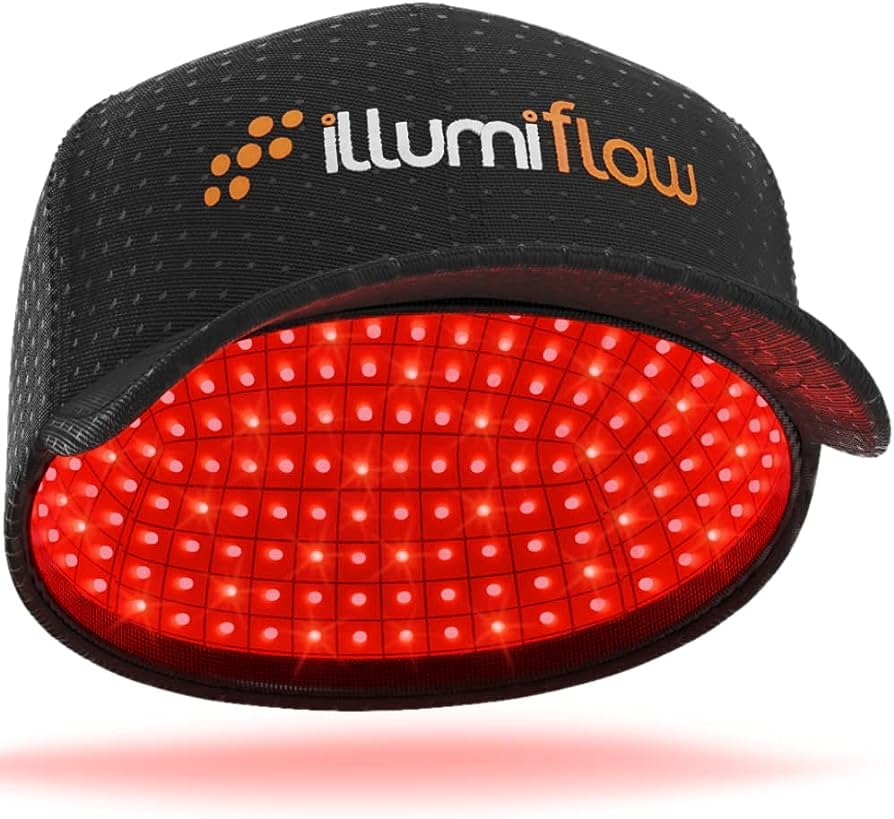 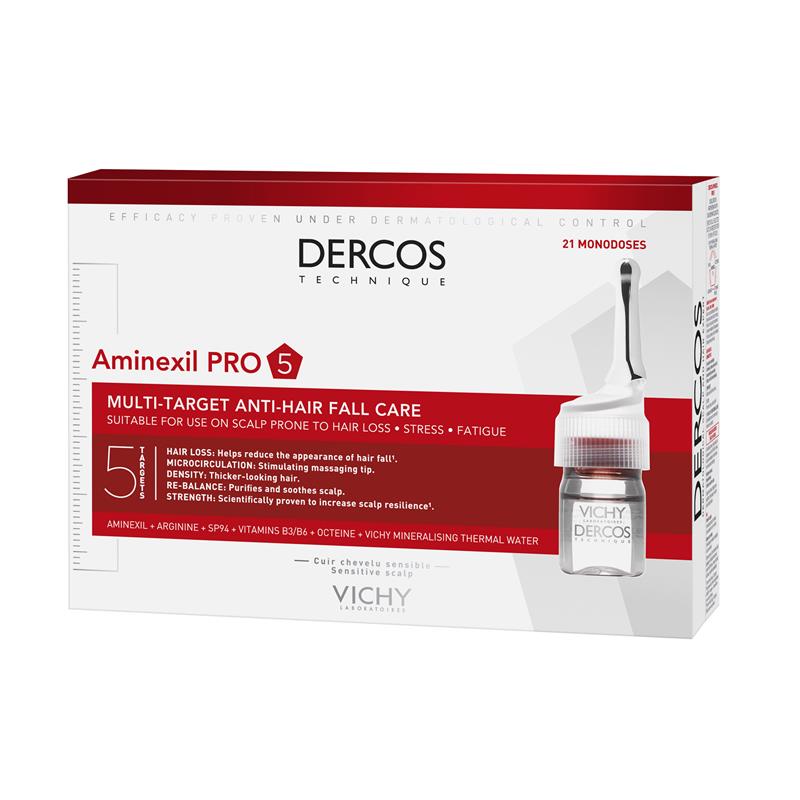 Pattern loss: Being Holistic
Consider screening for depression and anxiety
Consider screening for cardiovascular disease 
Education and support
Avoid damaging hair treatments and products
Adequate diet
Review drug chart (retinoids, cytotoxics, anticoagulants, b-blockers, captopril, statins, colchicine, lithium, valproate)
Consider blood tests: iron, vit d, zinc, TFT (hormone studies if clinically relevant), 
Treat coexisting scalp conditions: e.g. seb derm, psoriasis
Risk factors for psychiatric burden of MPHL:
Extensive involvement 
Younger age of onset
Early onset
Self described as ‘progressive’
Single relationship status
Topical Minoxidil tips
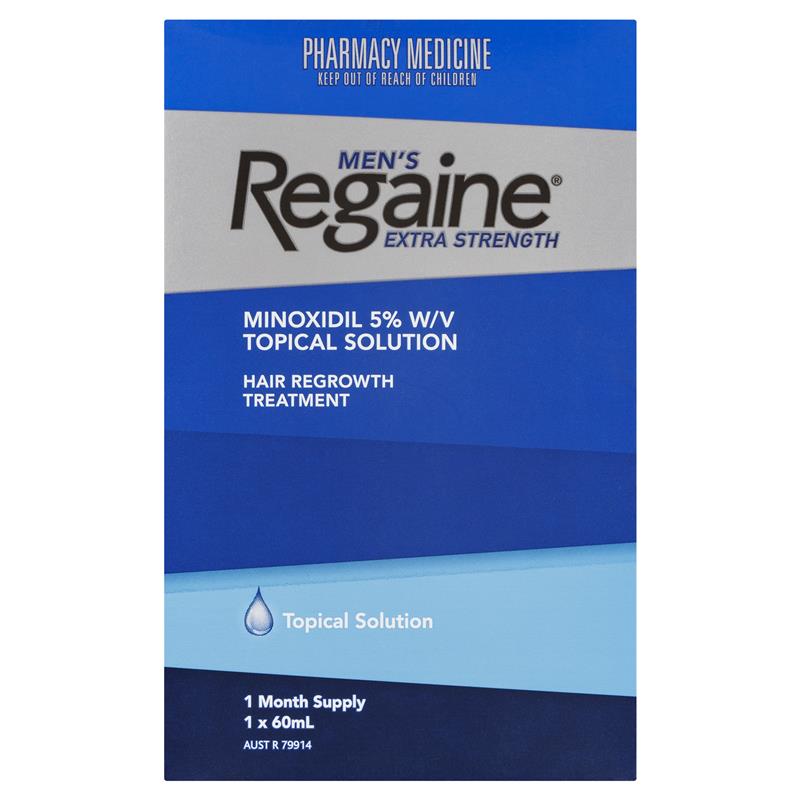 5% not lower
Liquid absorbs better but stings more
Foam stings less
Ideally twice a day

Explain how to apply

Consent:
Irritation
Slow
Initial shed
Systemic side effects
No legacy affect  

Can be compounded with extras/less

Oral always an option
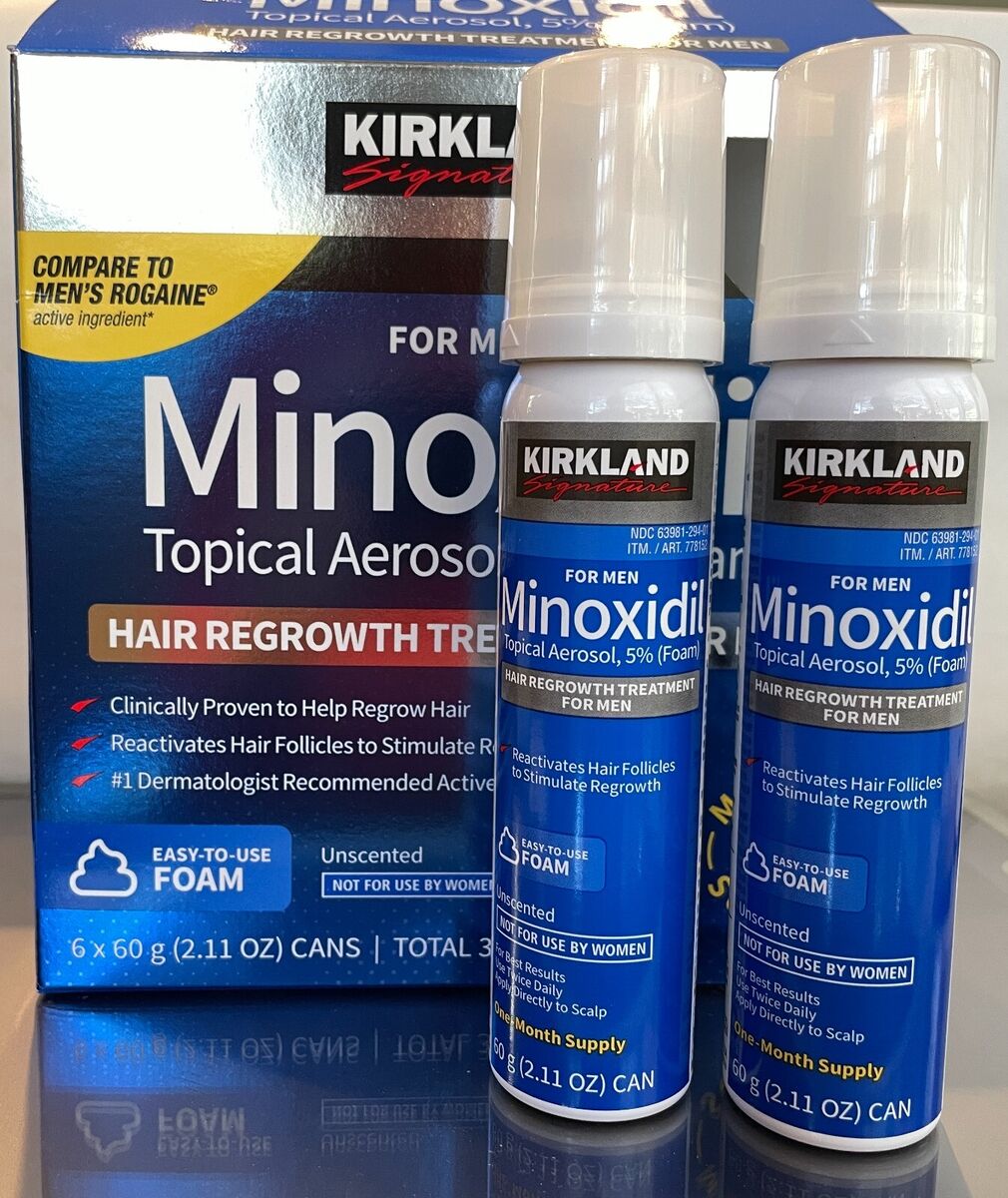 5 Step Approach to Pattern Hair Loss
Few things to think about
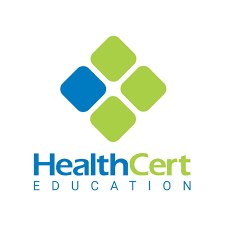 Interested in a hair loss course with HealthCert?
	*Let us know if so
	*Let us know what sort if topics you want/skills you want to learn
	*What sort of teaching style you want
	*Who you want to do the teaching

Any other dermatology topics you would like HealthCert to cover?
	*Genital dermatoses
	*AD and Allergies
	*Transgender medicine
	*Mastering topicals

Would you like to collaborate with me?
	*research
	*Work
	*Come see a show or lecture

Keep in touch: @drahmedkazmi 
office@fairfielddermatology.com
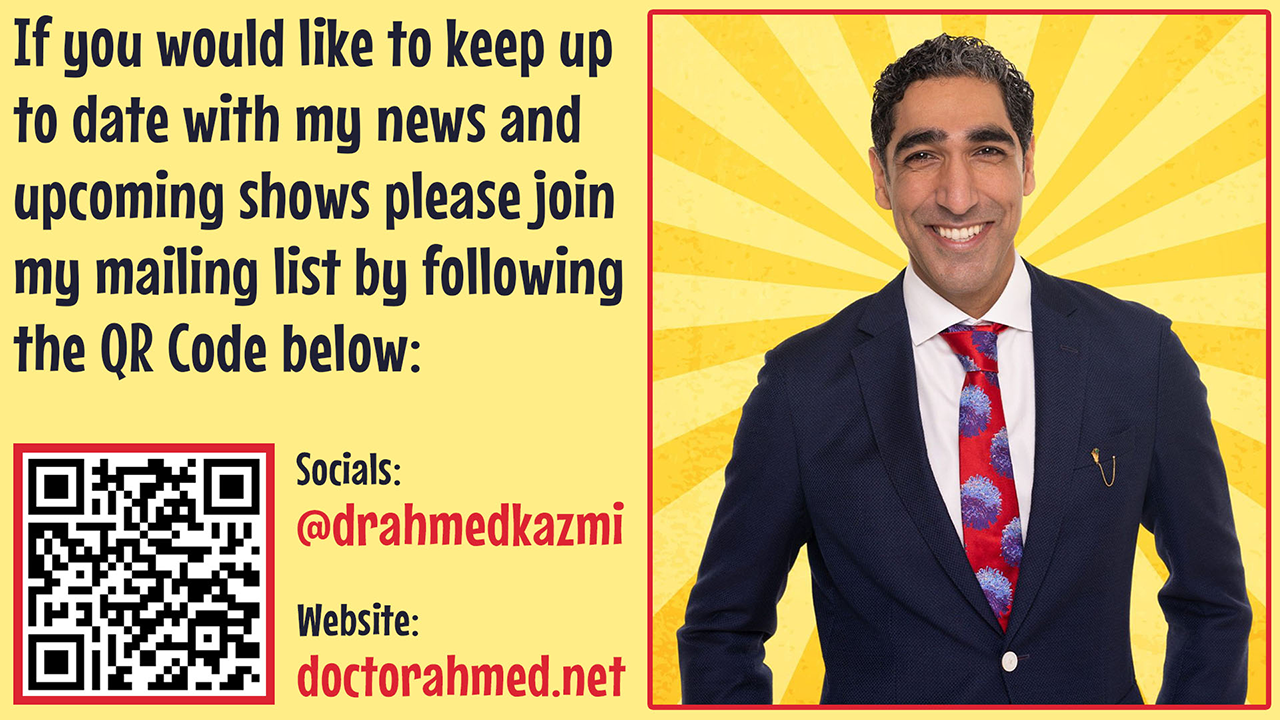 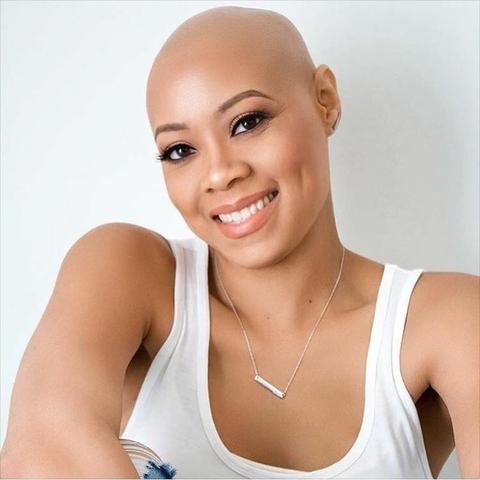 Feel you have a methodical approach to approaching a hair loss consult 

Feel you can better diagnose the common causes of hair loss 

Feel you are better able to manage some of the common causes for hair loss
What I can do in 60 minutes…
[Speaker Notes: Mention picture of woman again]
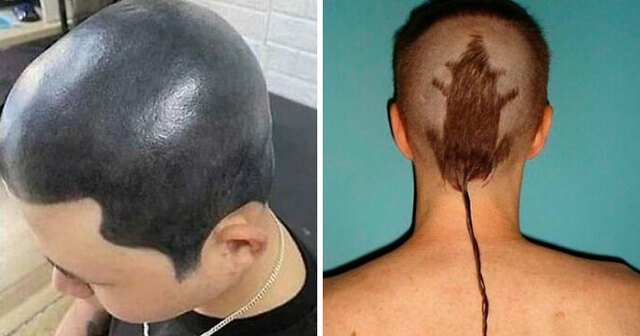 The end